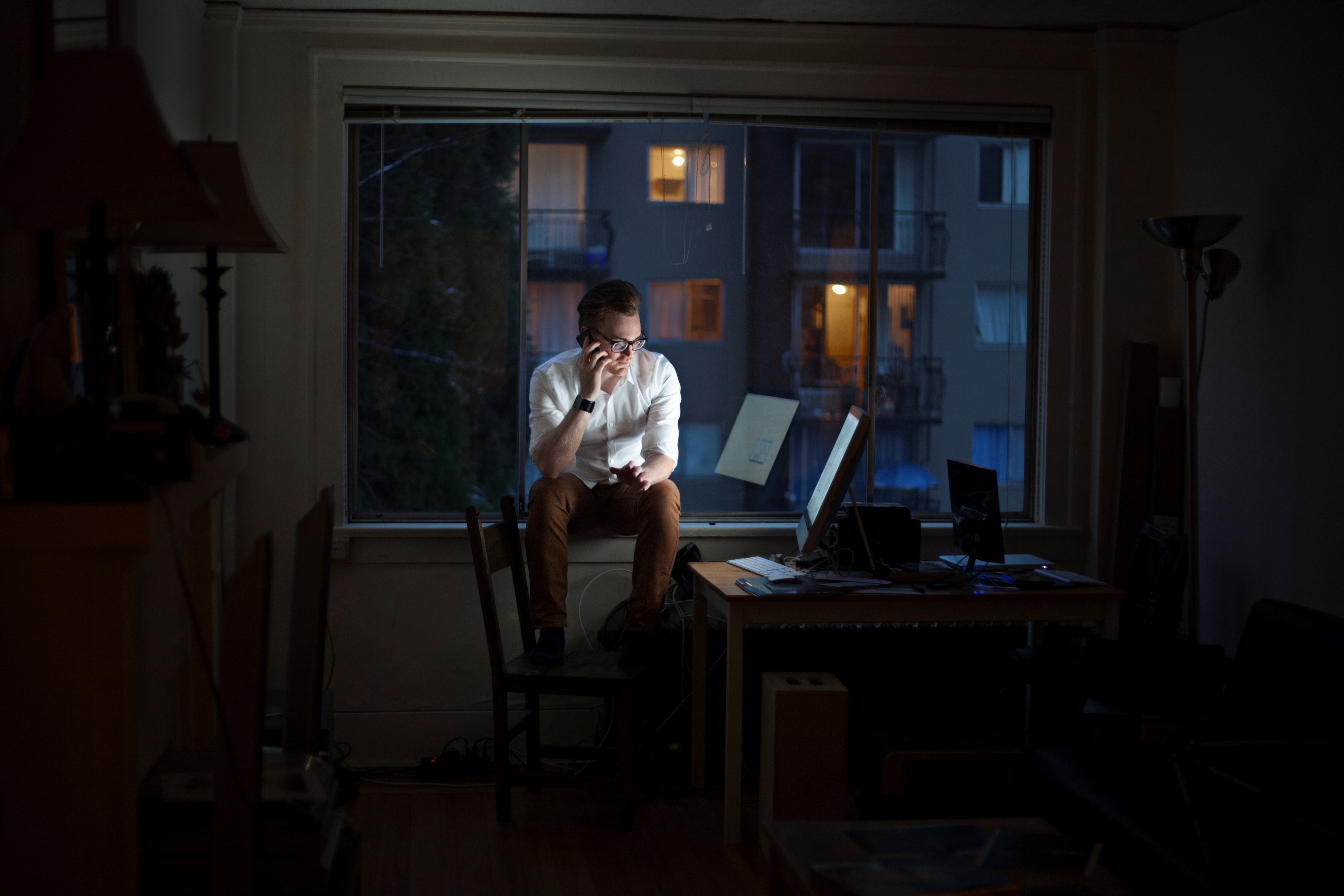 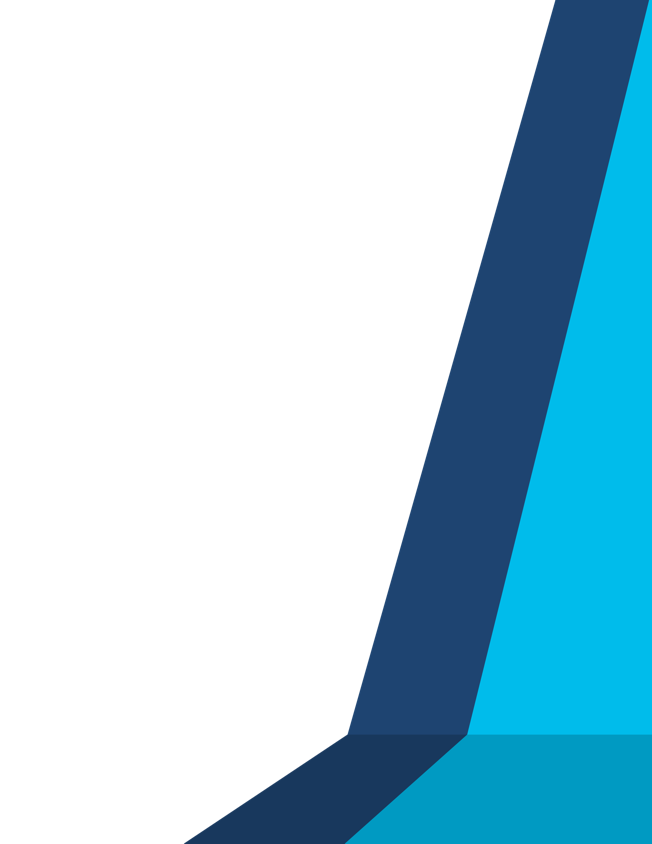 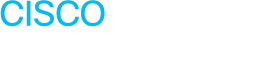 2HFY20 APJCCisco Designed Promotions and Offers
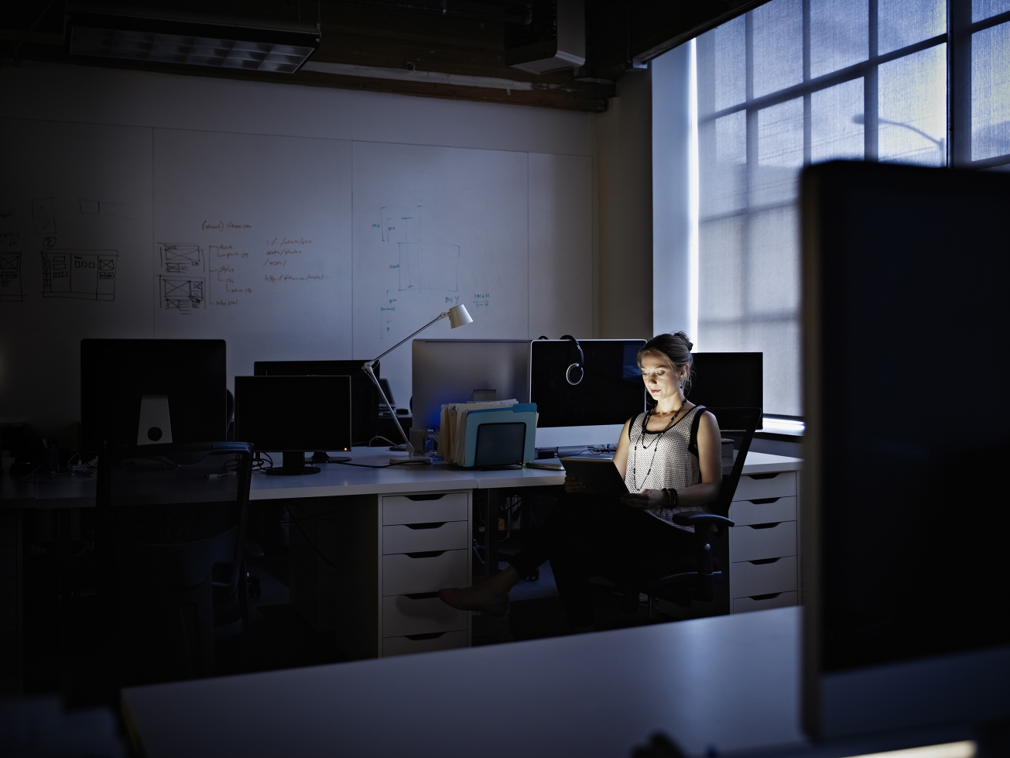 Build small business resiliency with Cisco products
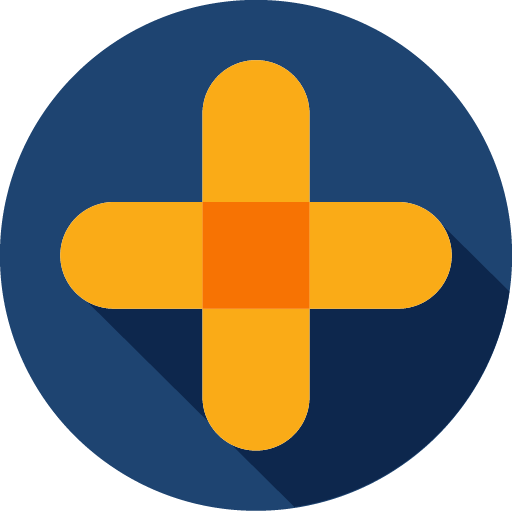 On-prem VPN
Routing
AnyConnect
On-prem
switching
On-prem
NGFW
Meraki
AMP4EP
Webex
Umbrella
DUO
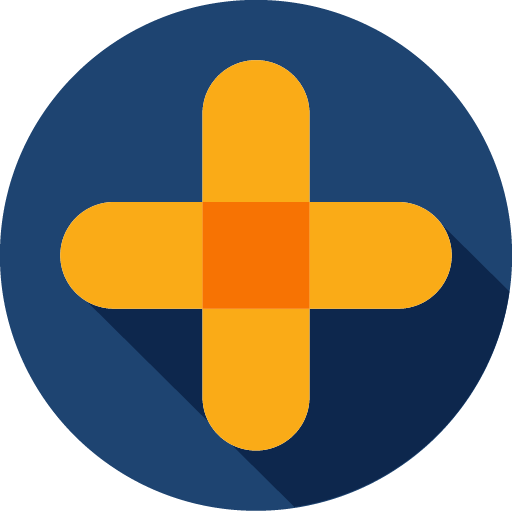 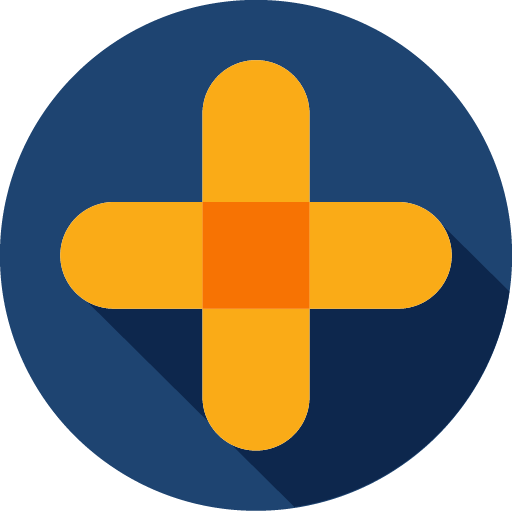 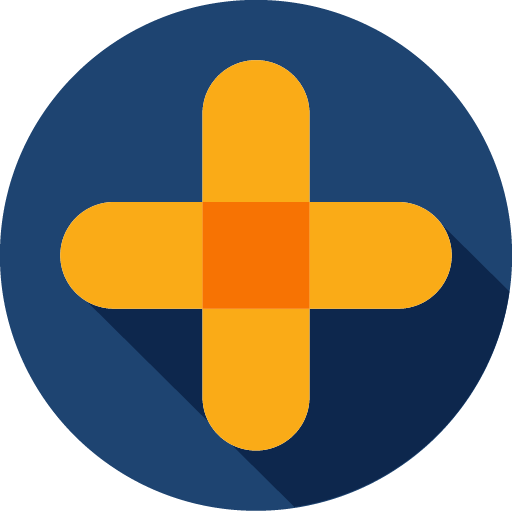 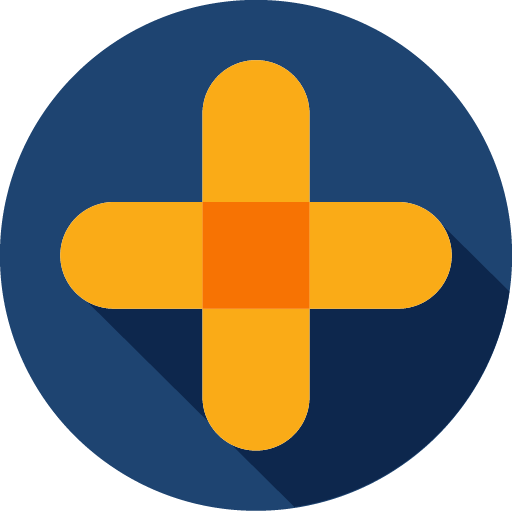 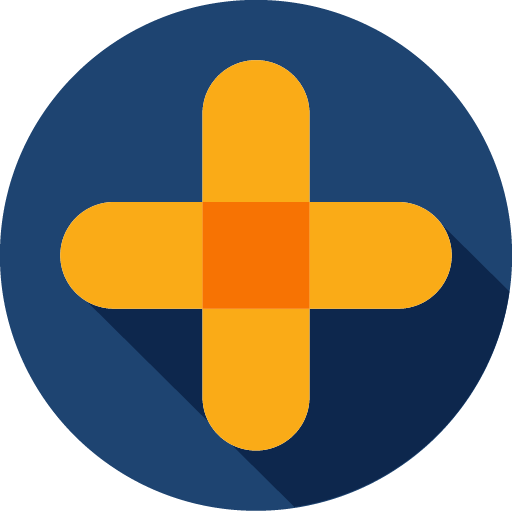 [Speaker Notes: z]
APJC Cisco Designed exciting offers are here-Support SMB build resilience
SMB Business Operations Impact (use cases)
Shift to virtual,Telework: staff must work from home
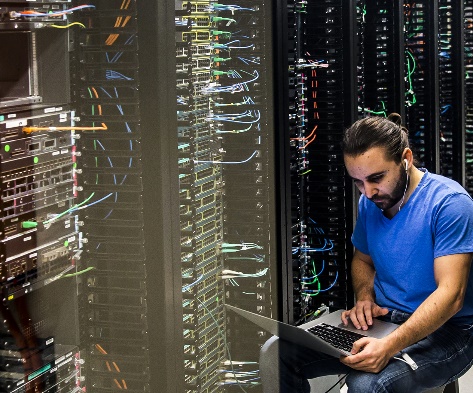 Heightened security risk because of telework
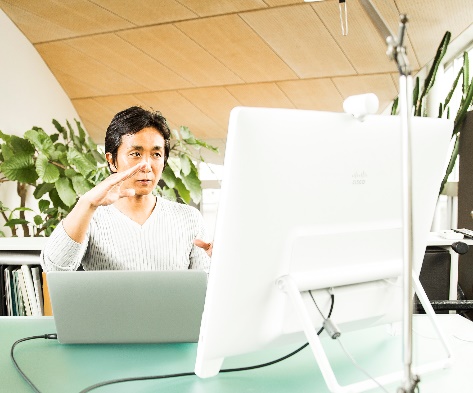 Telemedicine deployment at GPs and clinics
E-learning deployment at K12 & tuition centers
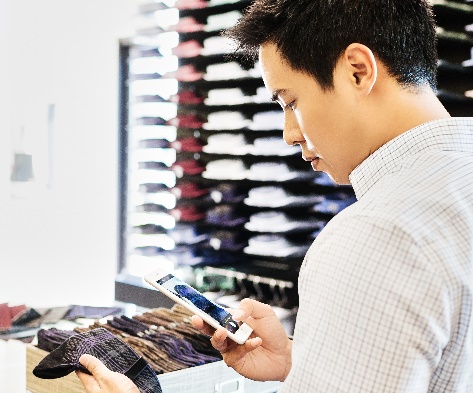 SMB relocation, temporary facilities network set up; restaurants, shops change to e-delivery/POS system set up
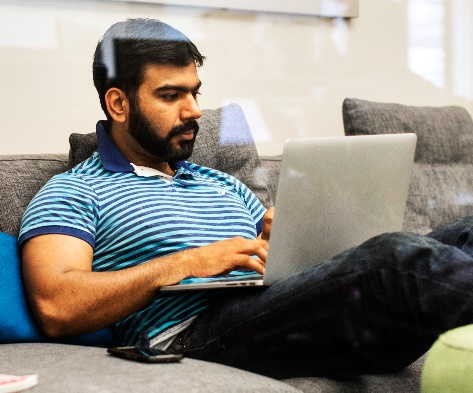 Click here
Click here
Click here
Click here
Maintain business
Grow business
How Cisco help you stay in business
How Cisco help you generate revenue for business
Generate revenue for your business
Stay connected from home
Shift to virtual: Teleworking
How Cisco help SMB stay in business-Security is NEVER a tradeoff for convenience or speed
Remote Access VPN
VPN
Umbrella - DNS Security
(starting from one user)
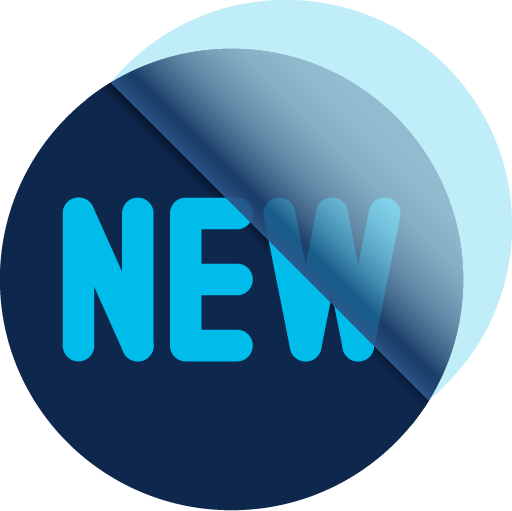 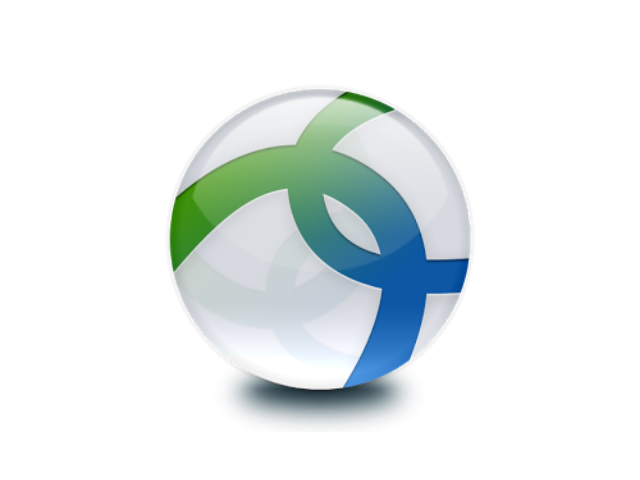 Firepower 1K
VPN Router
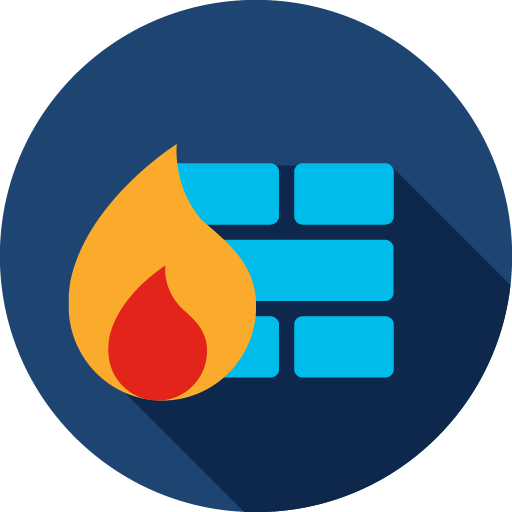 AnyConnect
or
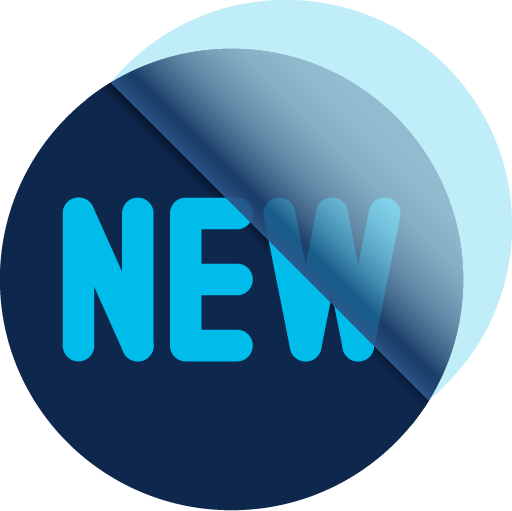 Cloud Delivered/SaaS
DUO – MFA
(ANZ, SG, JP)
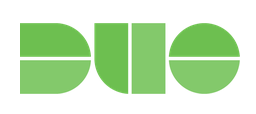 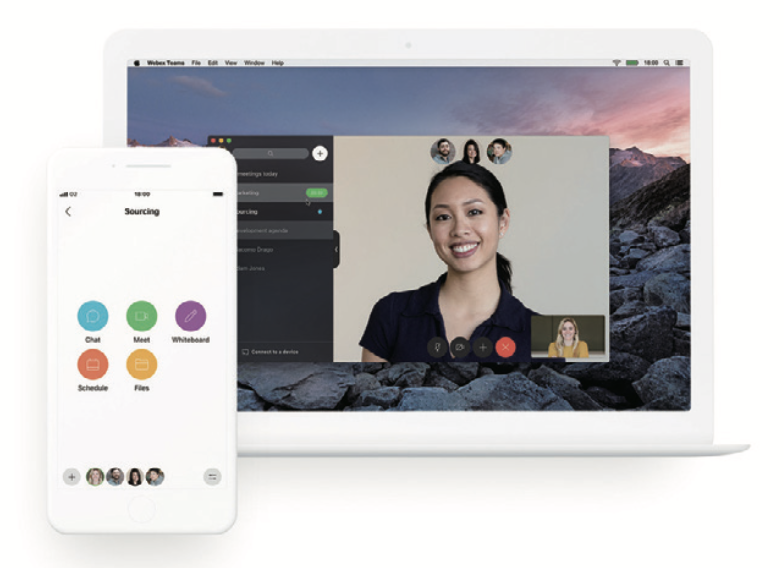 Umbrella - DNS Security
(starting from one user)
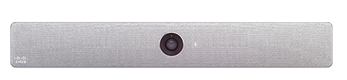 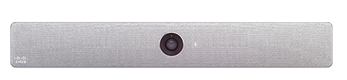 DUO – MFA
(ANZ, SG, JP)
MX Small Branch
Z3 teleworker Solution
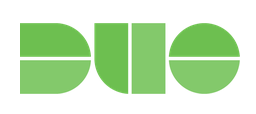 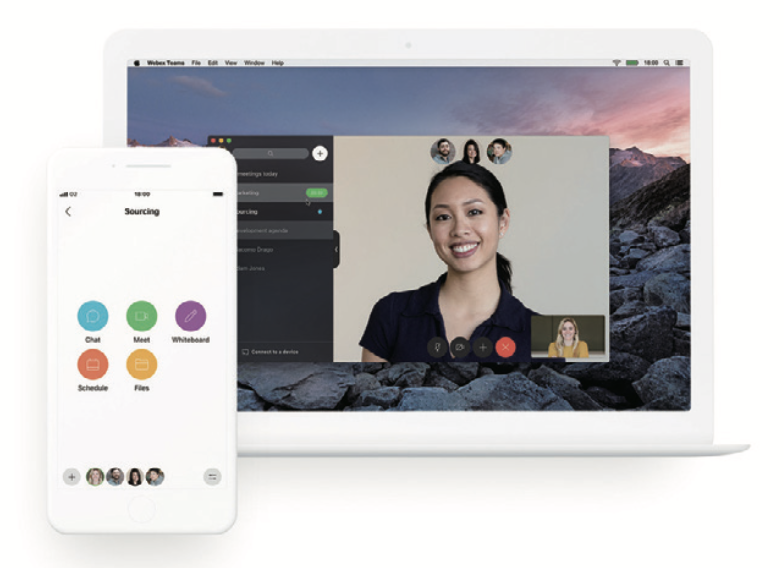 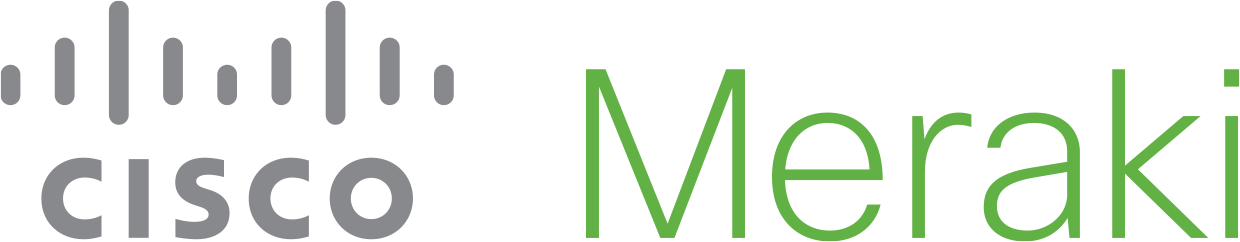 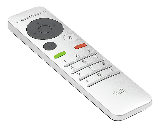 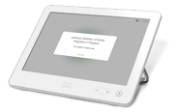 208.67.222.222
208.67.222.222
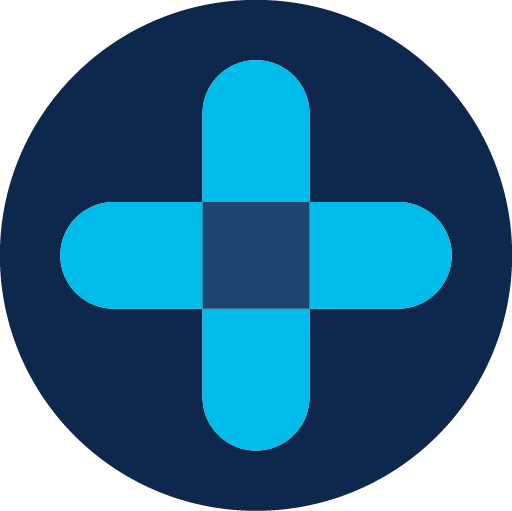 Webex for Collaboration
Webex Meetings
Webex Teams
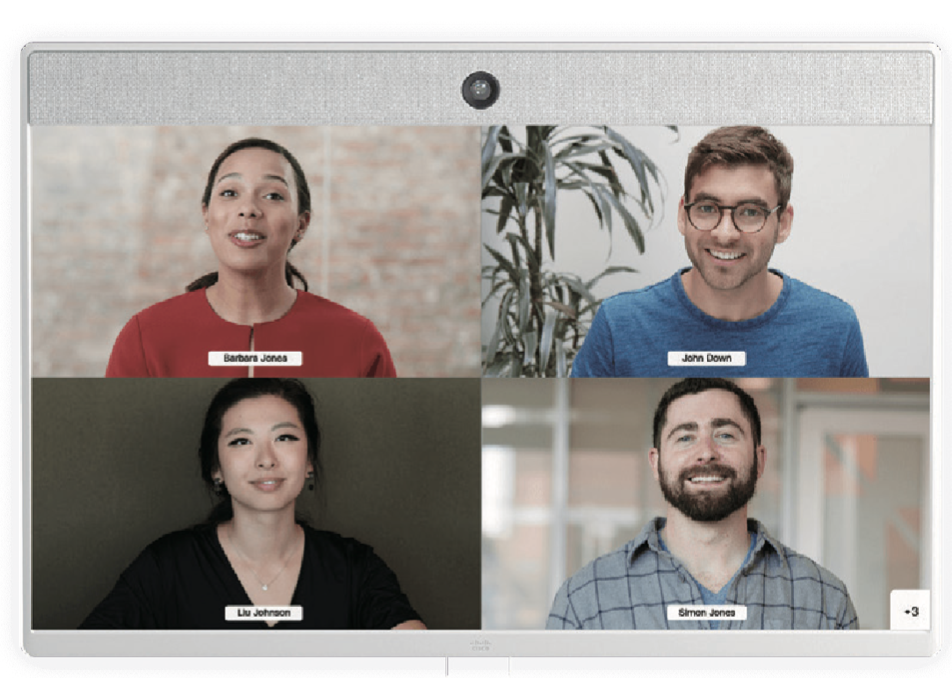 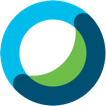 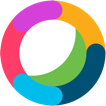 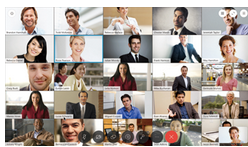 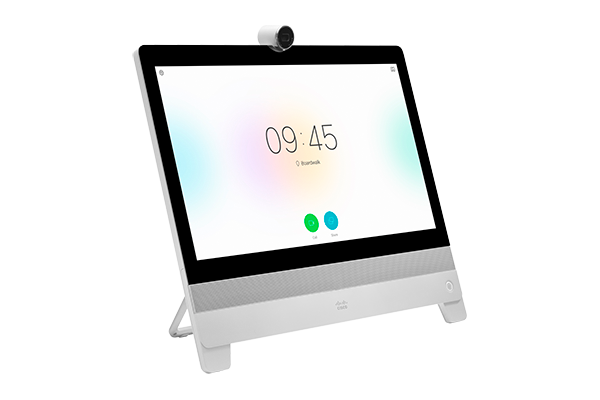 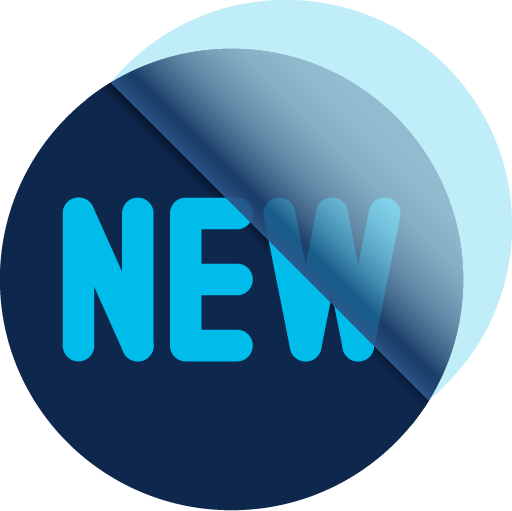 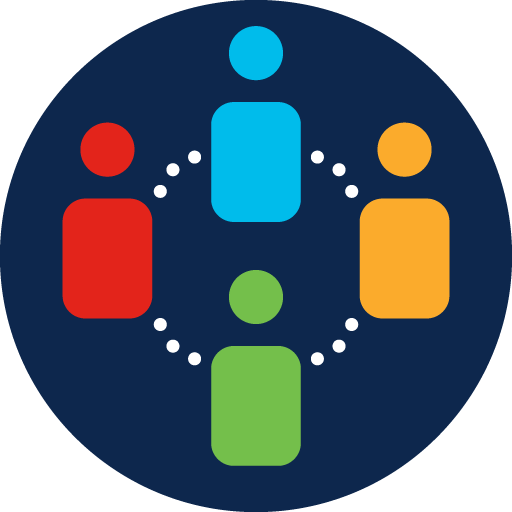 Webex Room USB
Webex Room Kit Mini
Video Endpoints
With Cloud Registration
DX80
Webex board/Webex Telepresence
Shift to virtual: Teleworking
List of freemium offers
List of buying offers
Key offers to highlight under Teleworking
Meraki Free Trail https://meraki.cisco.com/lp/free-demo
Webex.com freemium offers for teleworking https://www.webex.com/
Anyconnect: Free 90-day Anyconnect trial: asa-license.cisco.com
MX & Z3 & MI in the high 60s via Meraki remote office BR promotion
FPR1K (FTD image or ASA image ) in the high 60s or even higher via Fast Track
VPN Router RV series & ISR1K in the high 70s via Fast Track 
Webex meeting lic in the high 60s via Flex Plan Named User Meeting Promo for SMB
Collaboration video end points in the high 70s via Fast Track that includes board 55, DX80, Room Kit, Room Kit mini, webex USB as well as IP Phones & Headsets
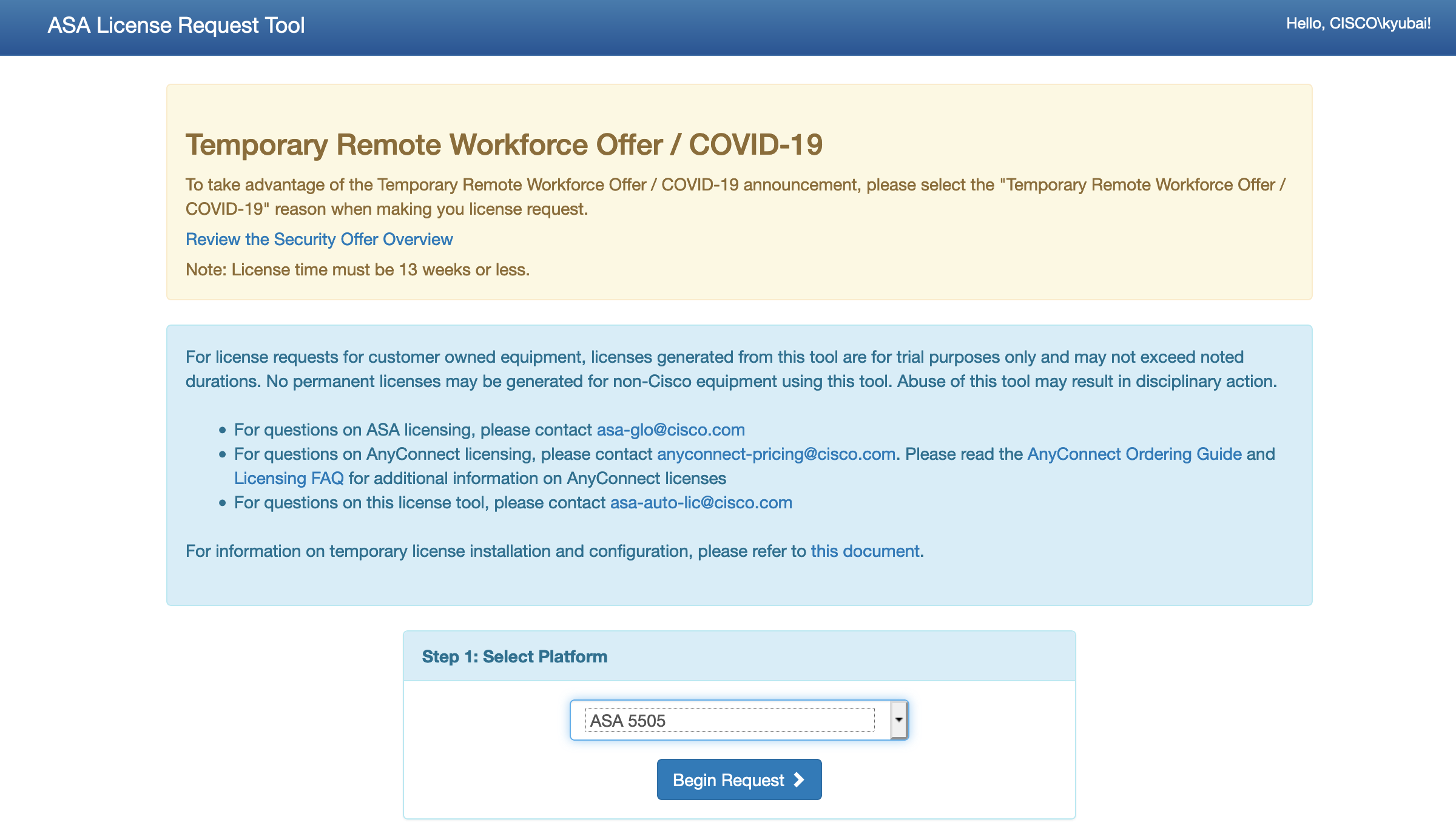 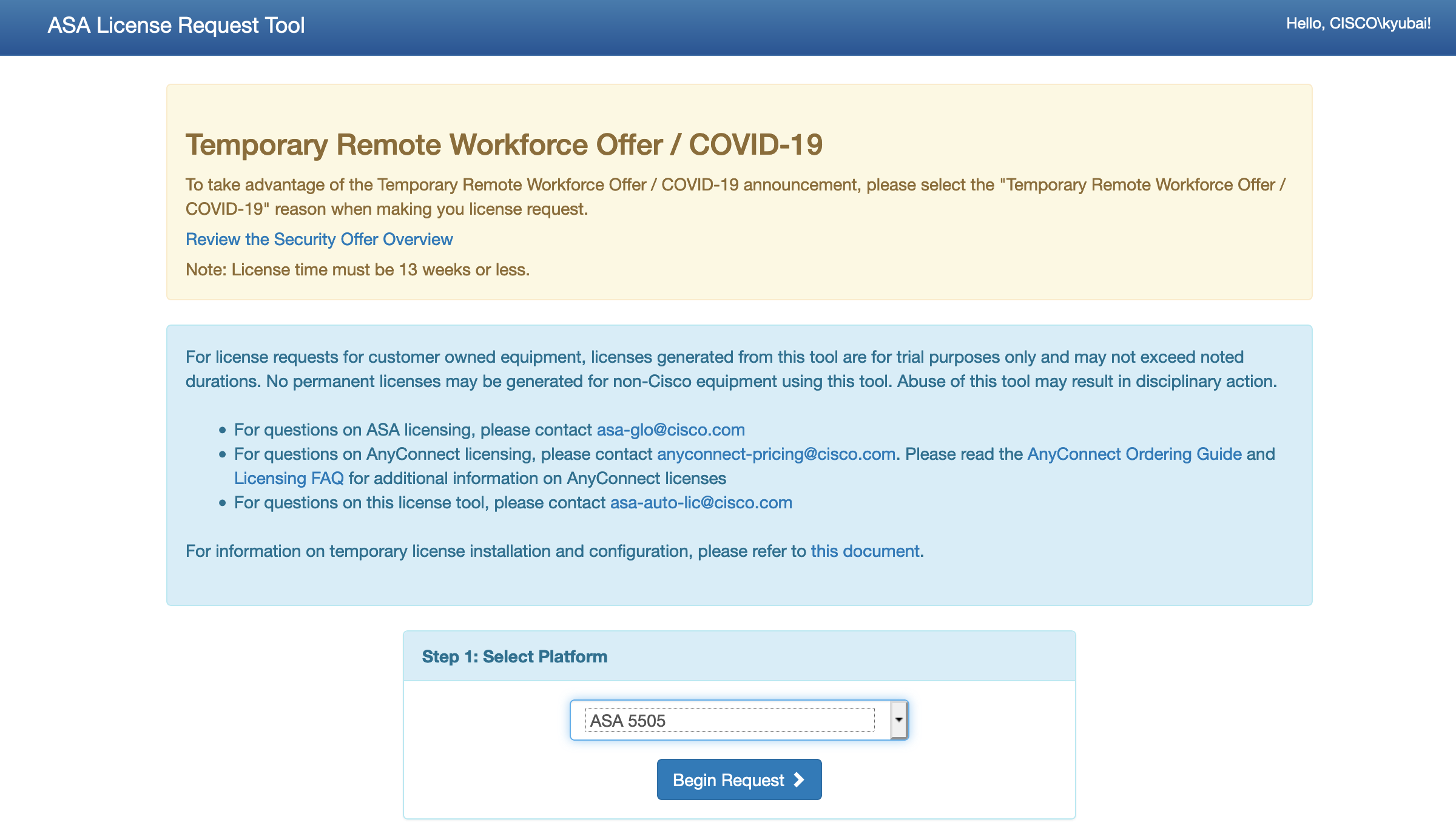 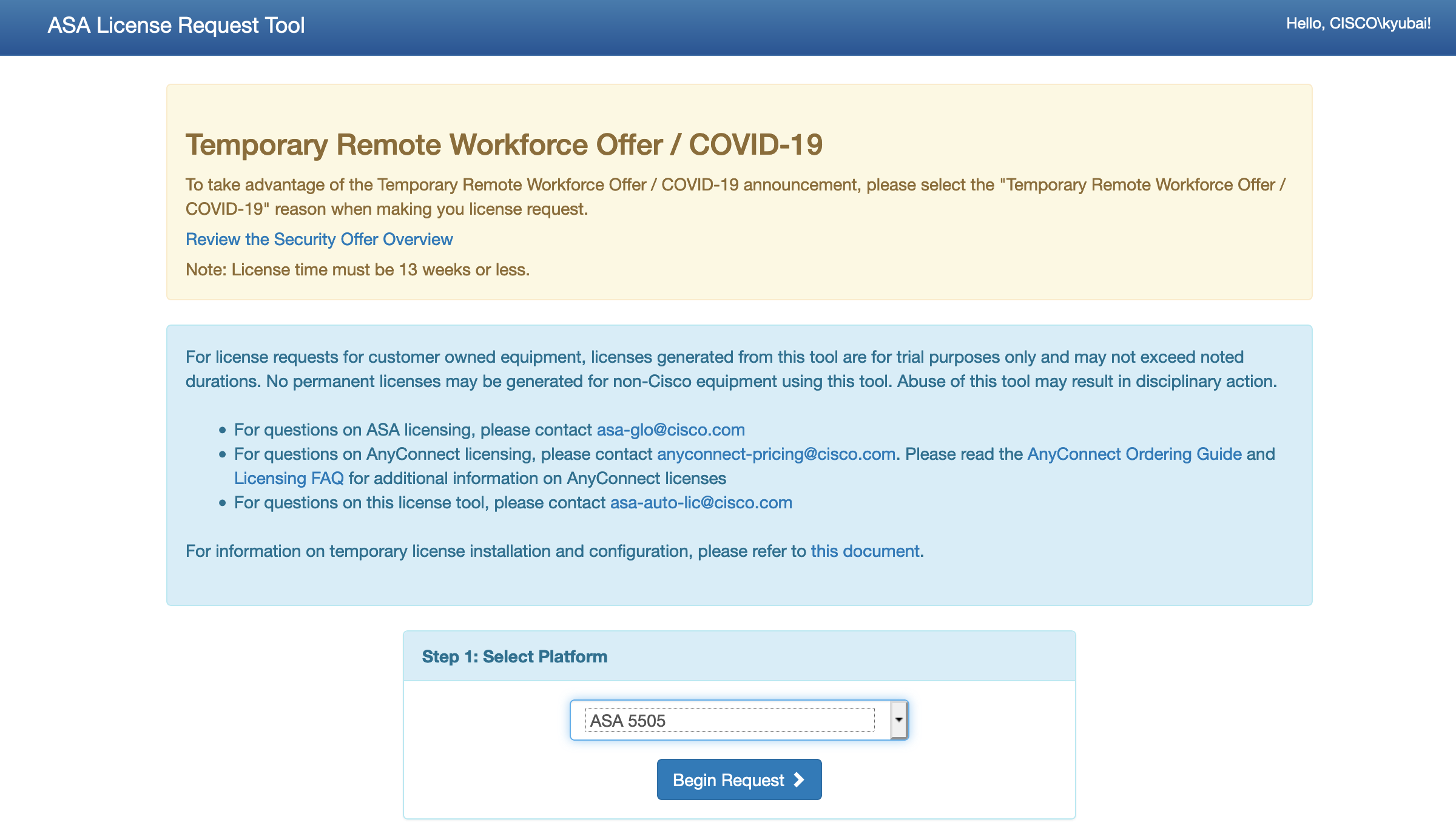 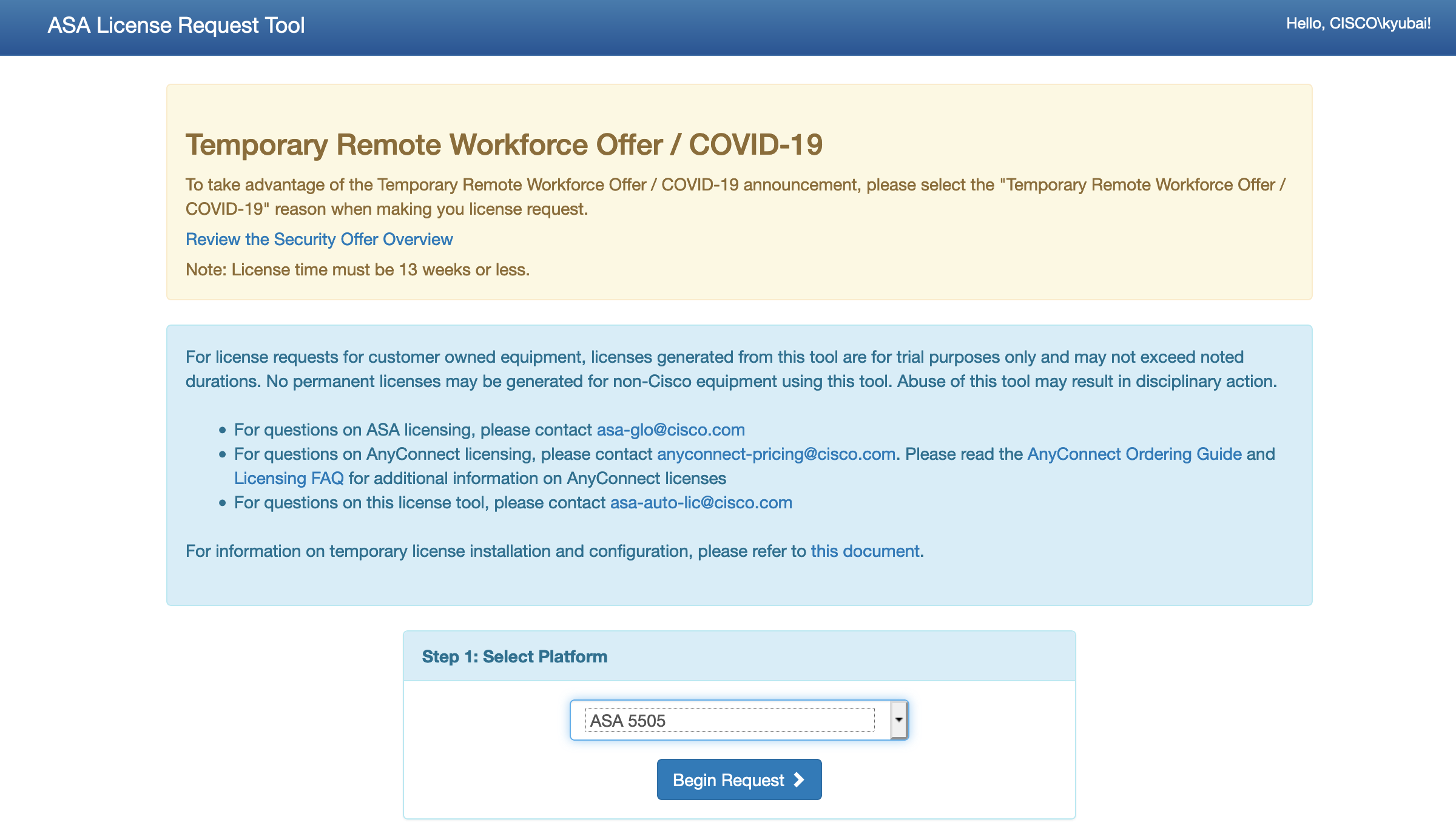 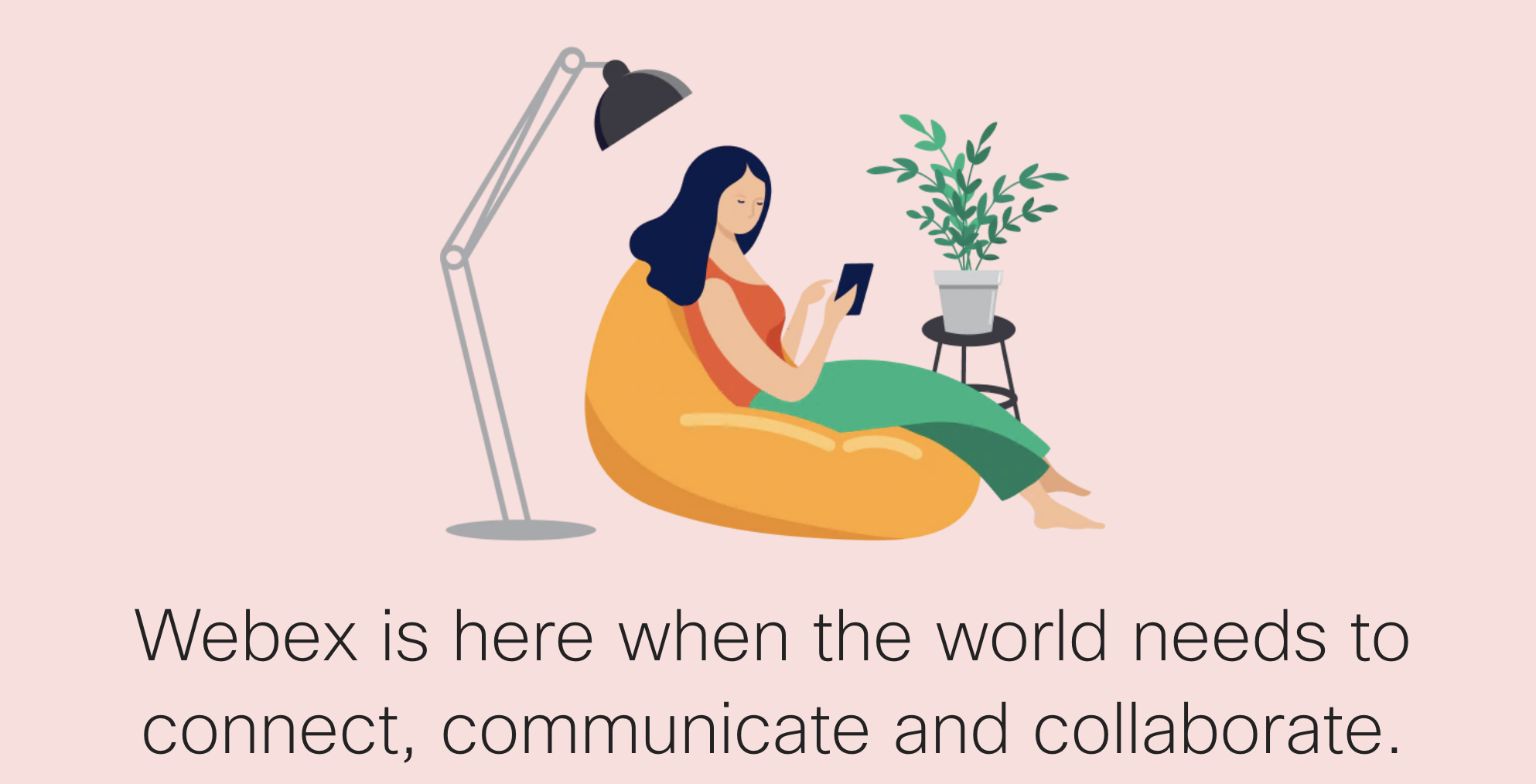 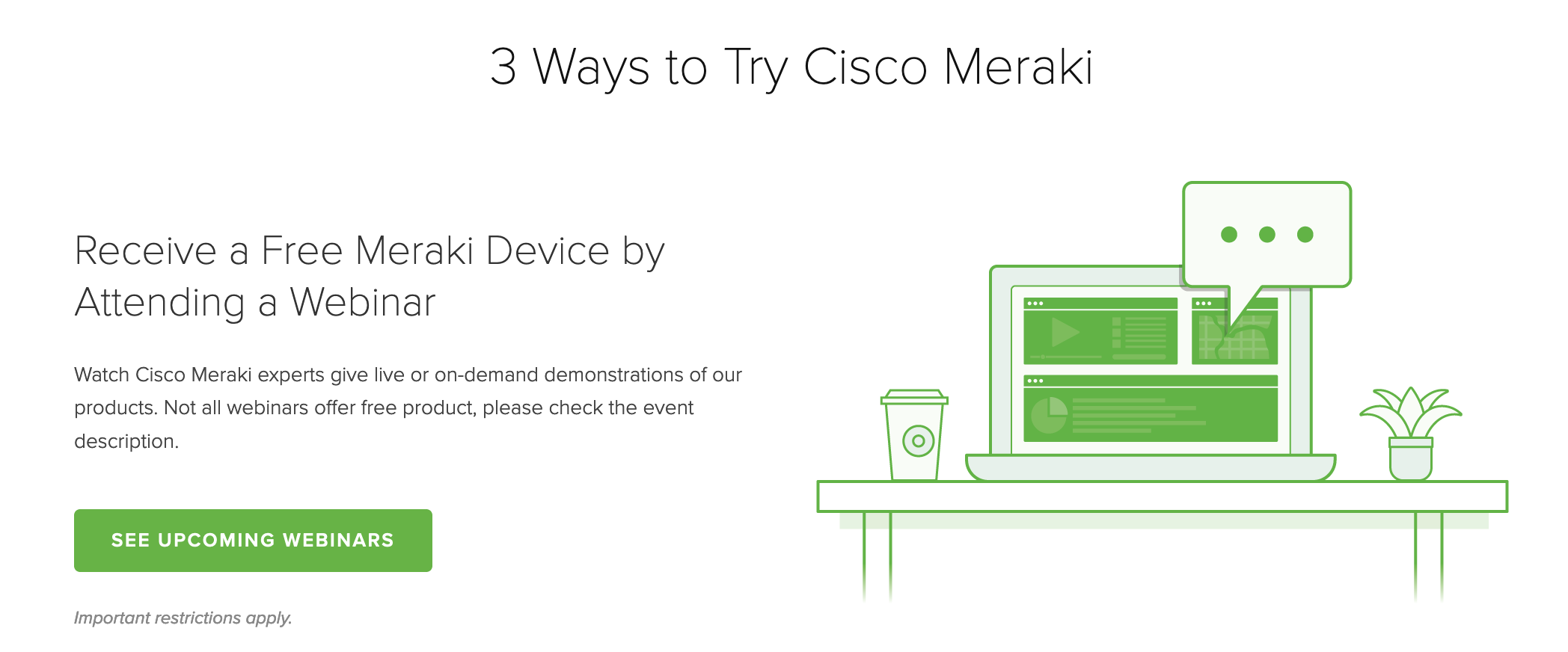 Securely connecting to public/hybrid Cloud
Manage heightened security risk
How Cisco help SMB stay in business-A Security-First approach to remote working
Office 365
Google Cloud
SAP
Salesforce
Dropbox
Amazon Web Services
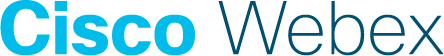 1
2
3
Protect your password
Secure your network
Prevent your data from malware, ransomware
and so much more..
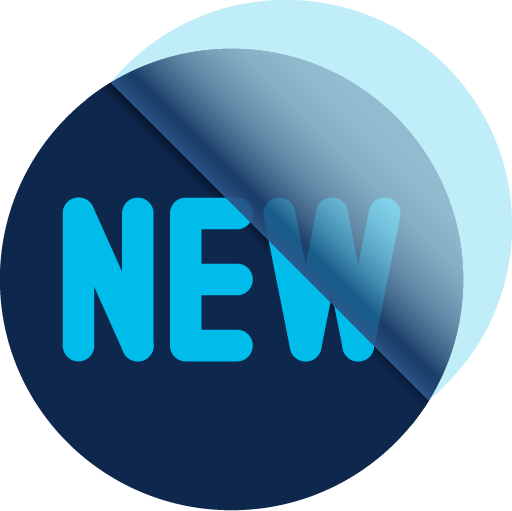 Umbrella - DNS Security
(starting from one user)
VPN
Firepower 1K
VPN Router RV&ISR1K
208.67.222.222
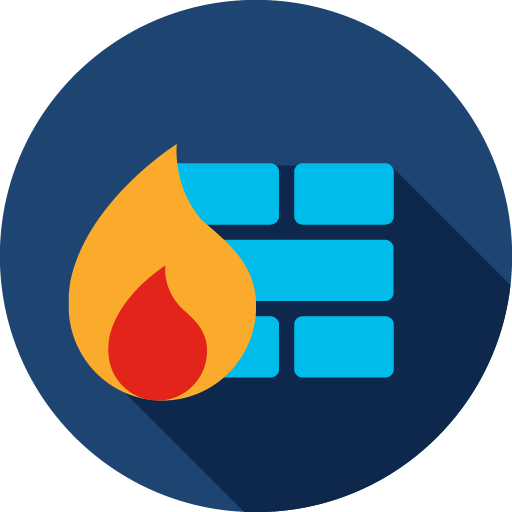 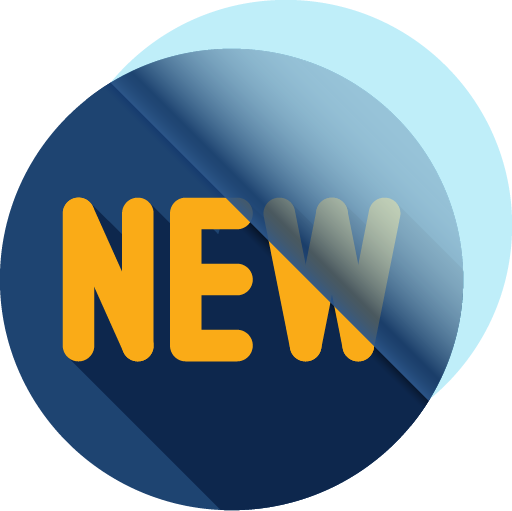 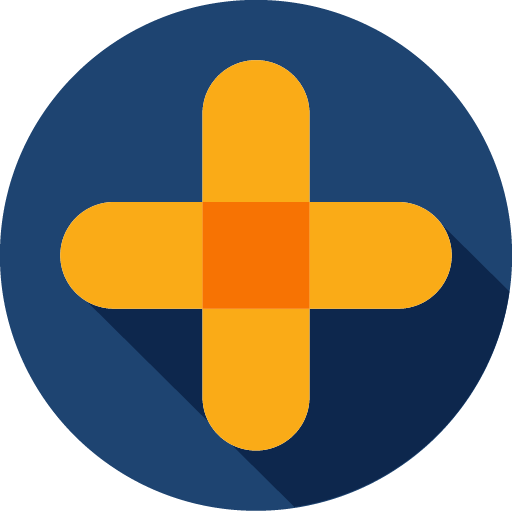 DUO – MFA
(ANZ, SG, JP)
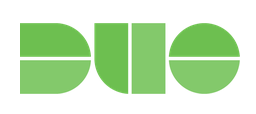 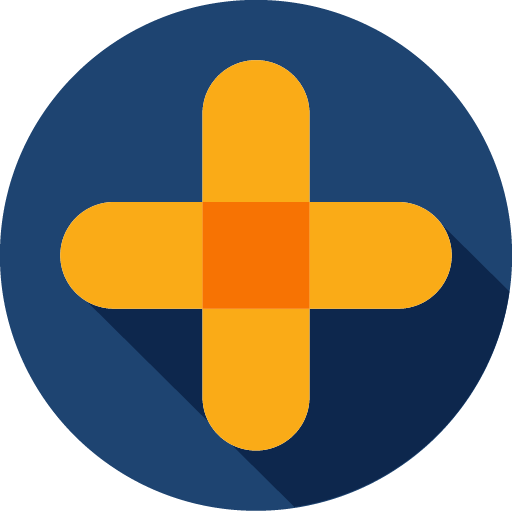 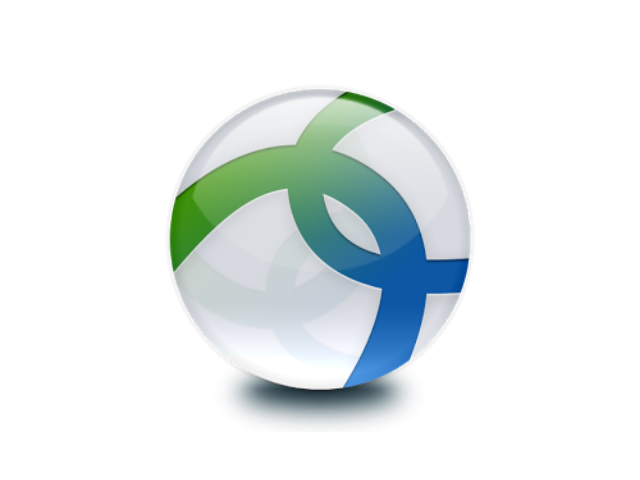 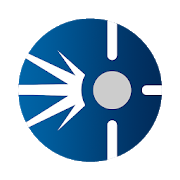 AnyConnect
AMP for Endpoints
MX cloud managed security
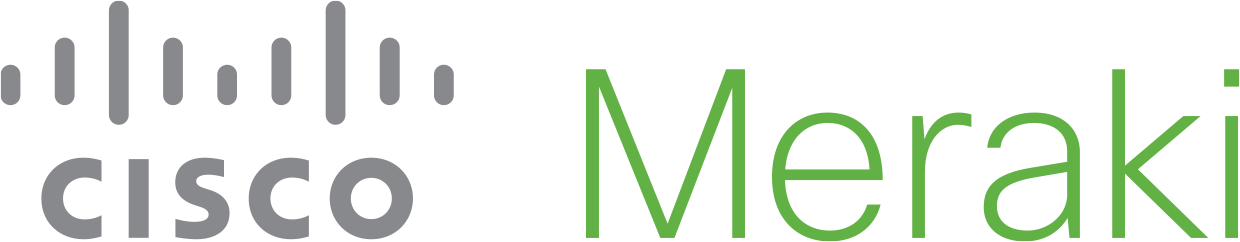 Multi-Factor Authentication
Network Security
Cloud Security
Endpoint Security
Supported by TALOS
Manage heightened security risk
List of freemium offers
List of buying offers
Key offers to highlight under managing heightened security risk
DUO: Request 30-day trial via signup.duo.com (ANZ, SG & JP)
Umbrella: Extend free trial period of Umbrella from 14 to 90 days https://umbrella.cisco.com/
AMP for Endpoint free trail: https://engage2demand.cisco.com/LP=4691
MX & Z3 & MI in the high 60s via Meraki remote office BR promotion
FPR1K (FTD image or ASA image ) in the high 60s, or even higher via Fast Track accelerator in Q3
DUO in the range of the 30s, UMB, AnyConnect and AMP4EP in the range of the 60s via Cisco security scale play for SMB scale plus promotion when MX or FPR1K purchased together
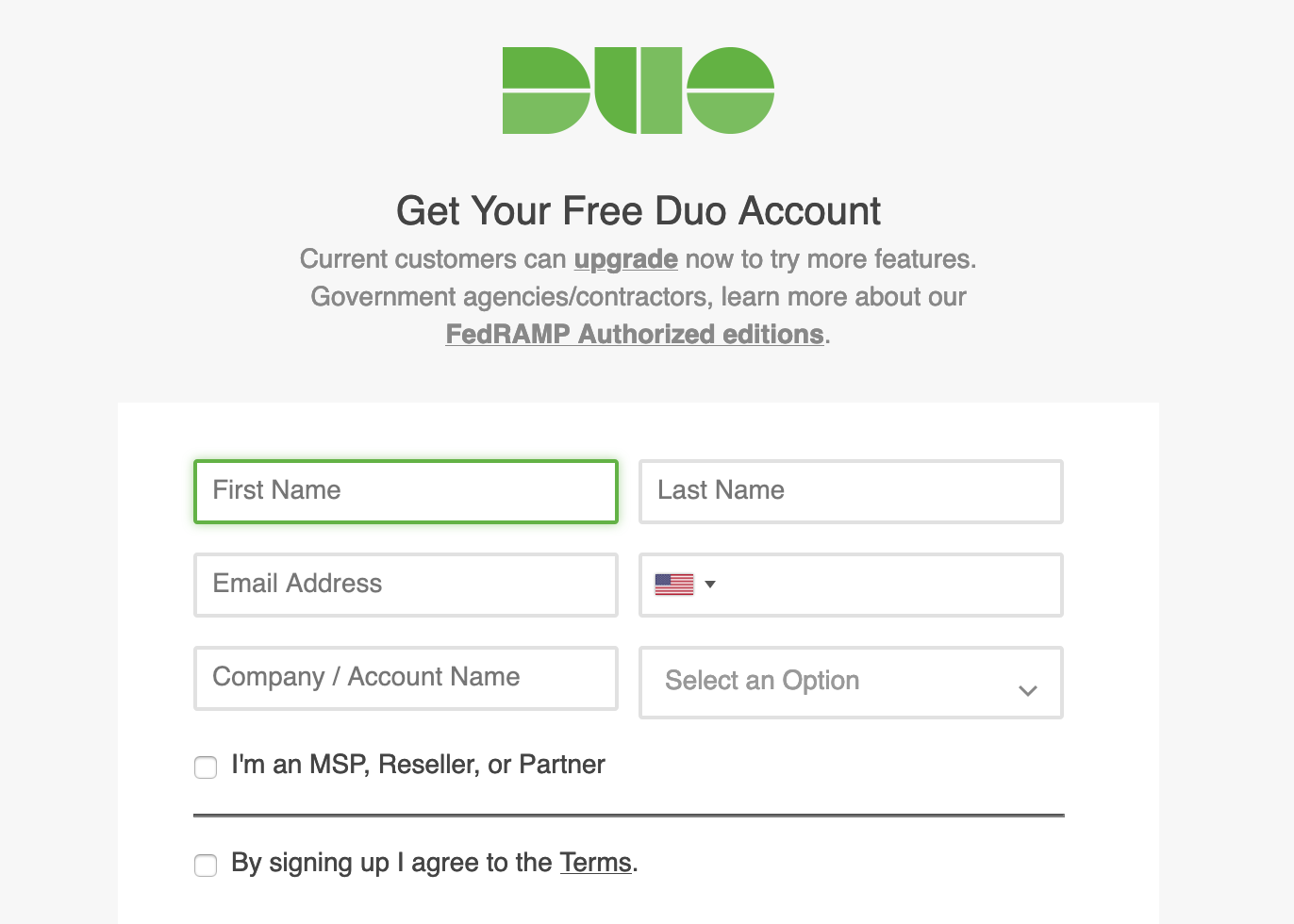 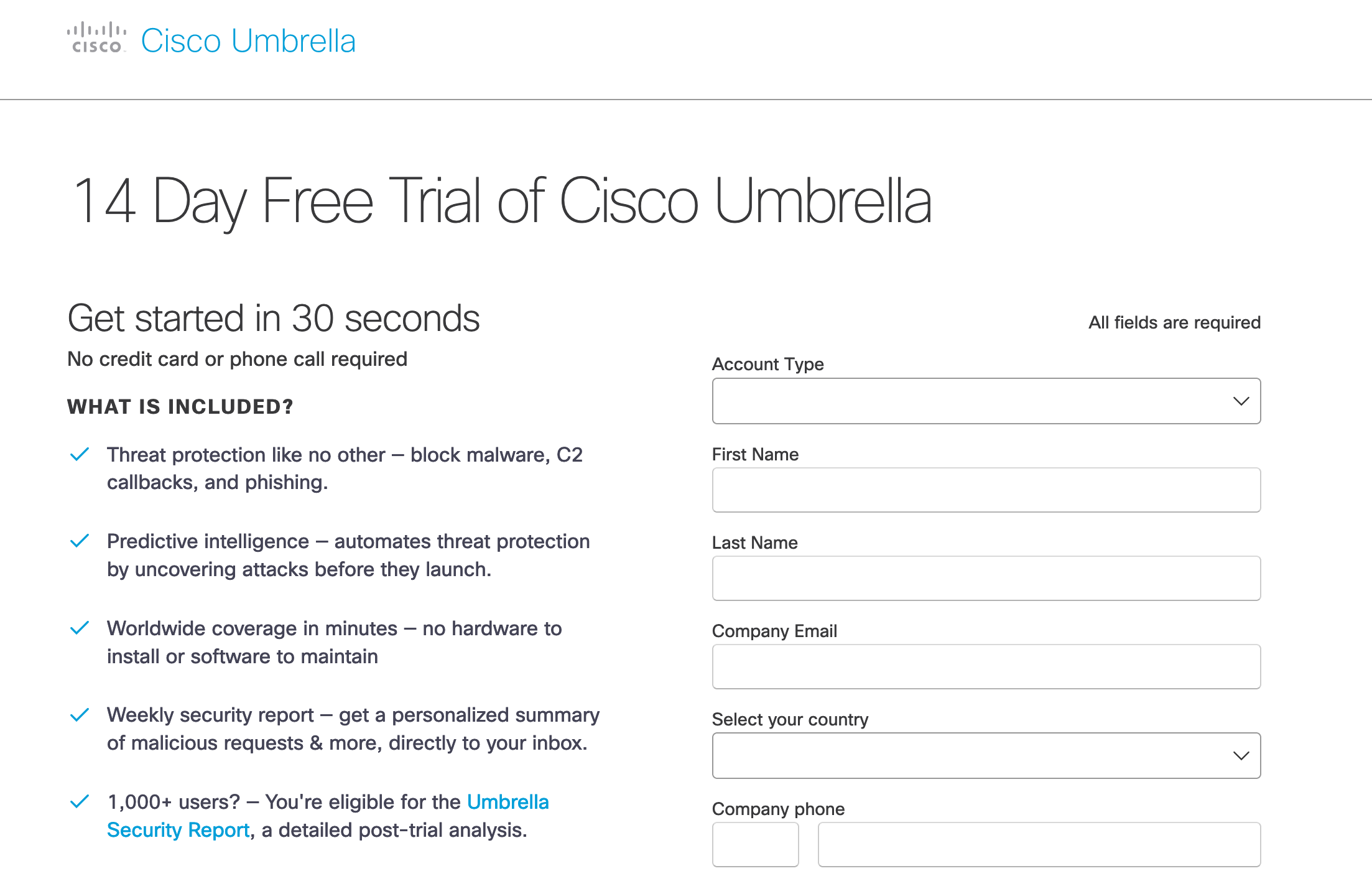 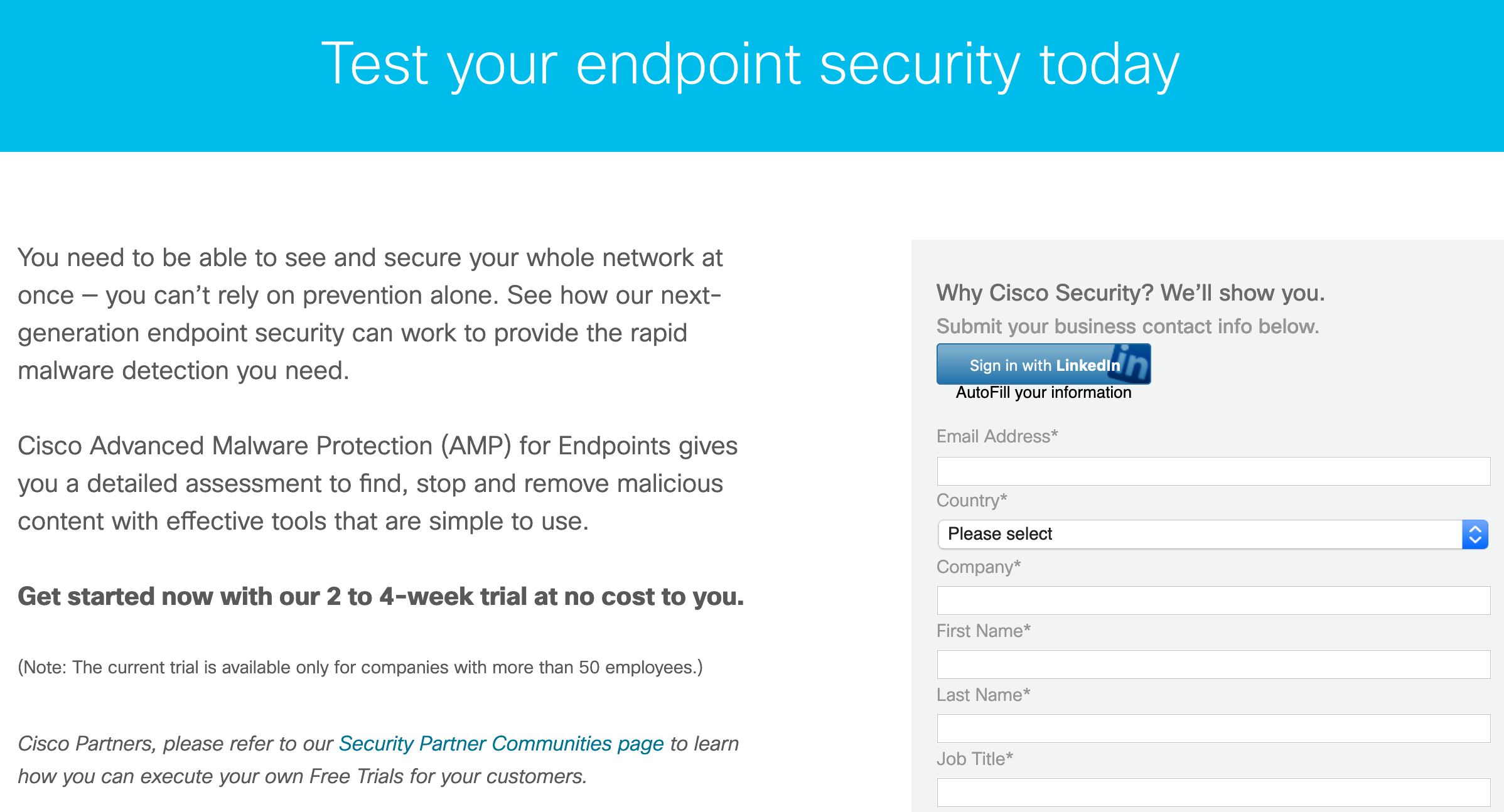 Connected via Webex
Telemedicine/E-learning
How Cisco help SMB grow the business-Collaboration without compromise
Webex for Telemedicine,Connecting and Saving lives
Webex for E-learning, Connecting and Learn safely
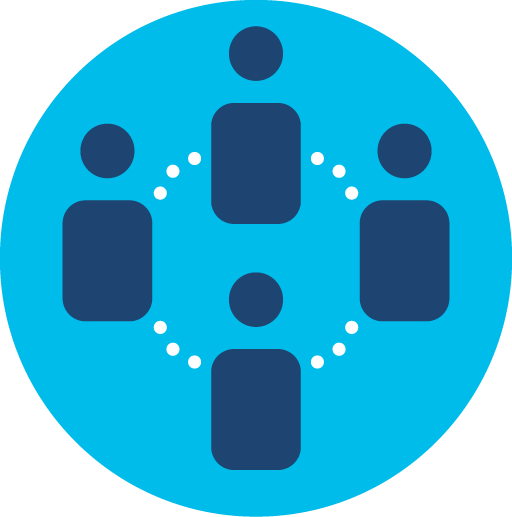 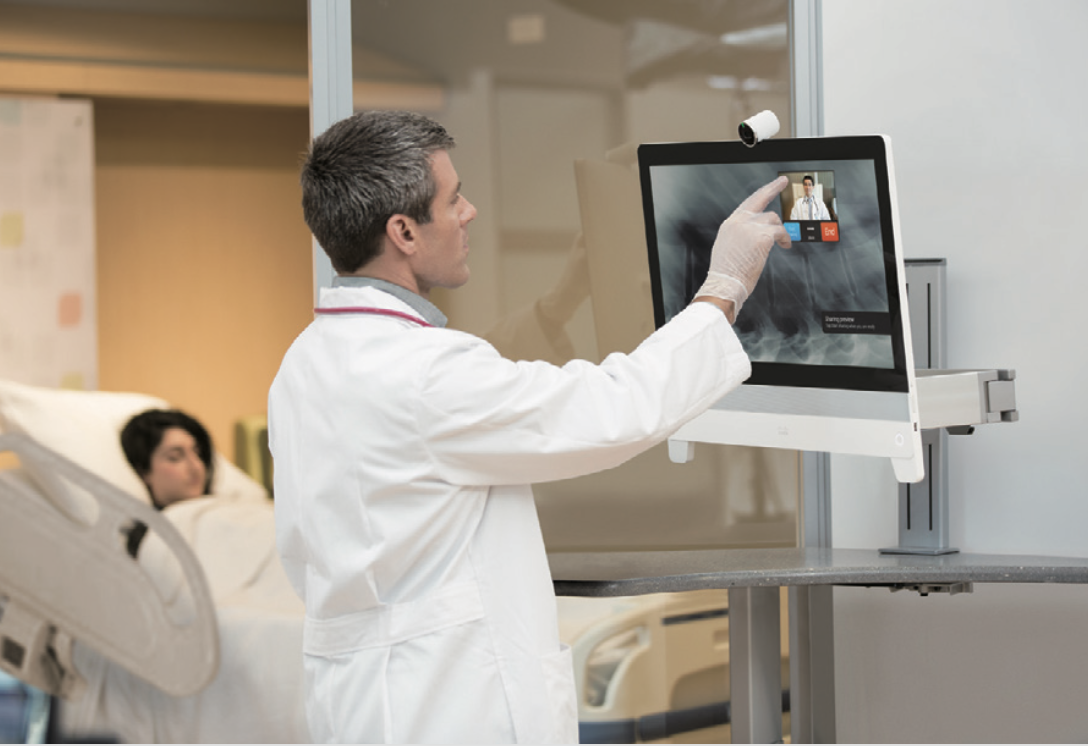 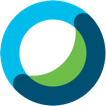 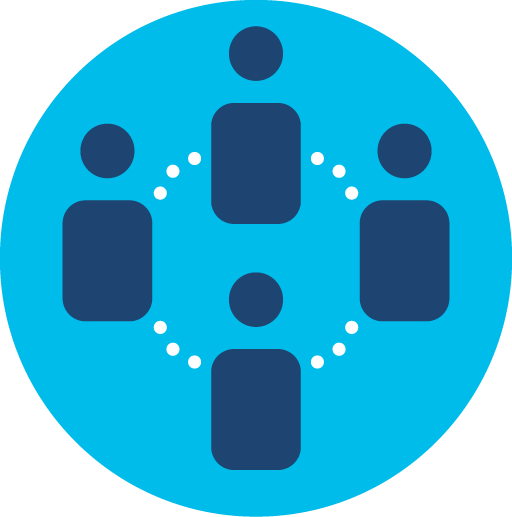 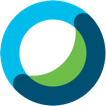 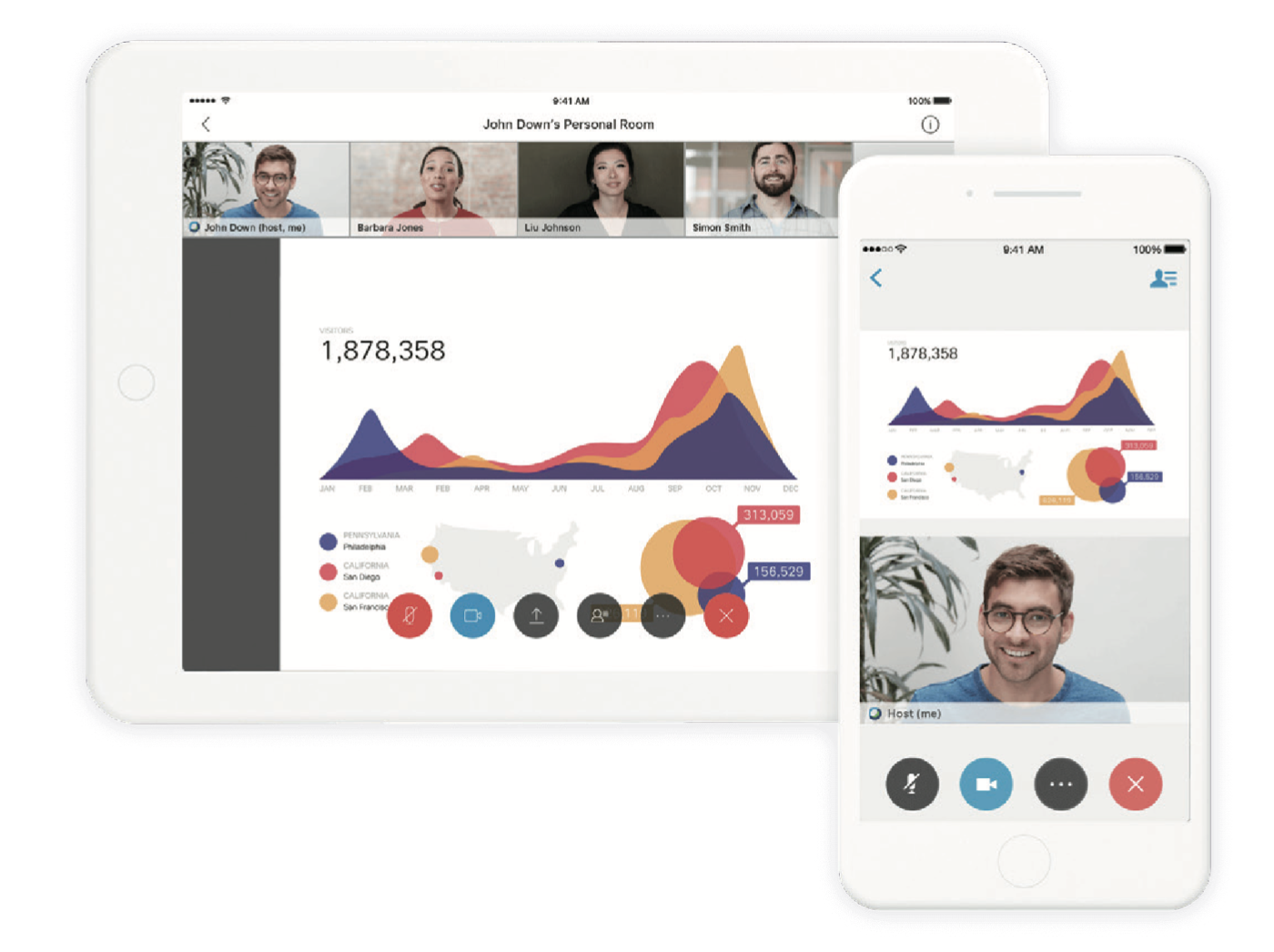 WebexMeetings
Video Endpoints
With Cloud Registration
WebexMeetings
Video Endpoints
With Cloud Registration
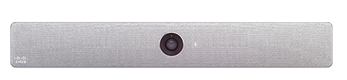 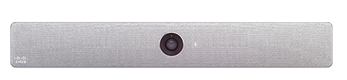 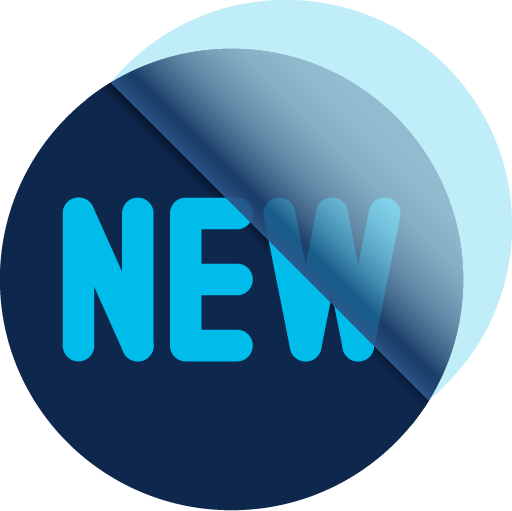 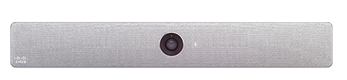 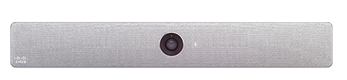 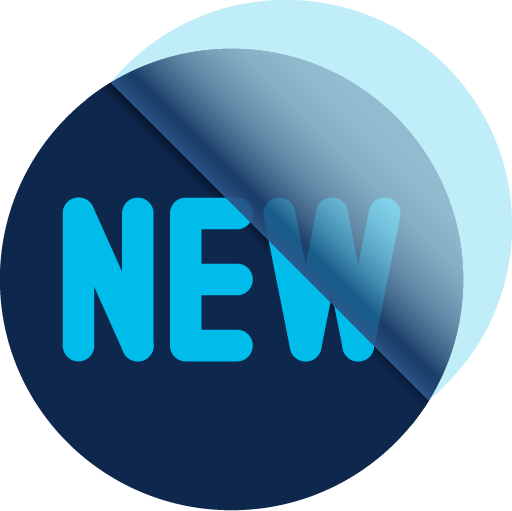 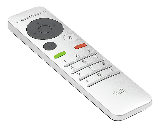 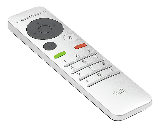 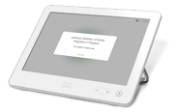 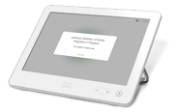 DX80
Webex Room USB
Webex Room Kit Mini
Webex Room USB
Webex Room Kit Mini
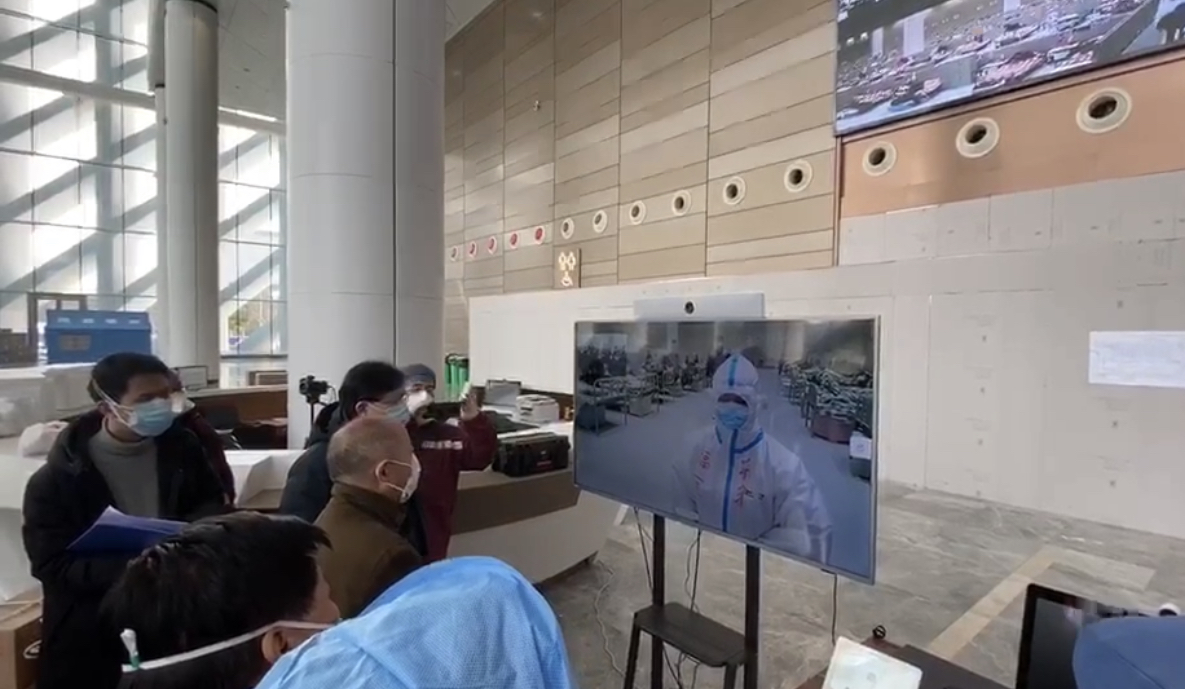 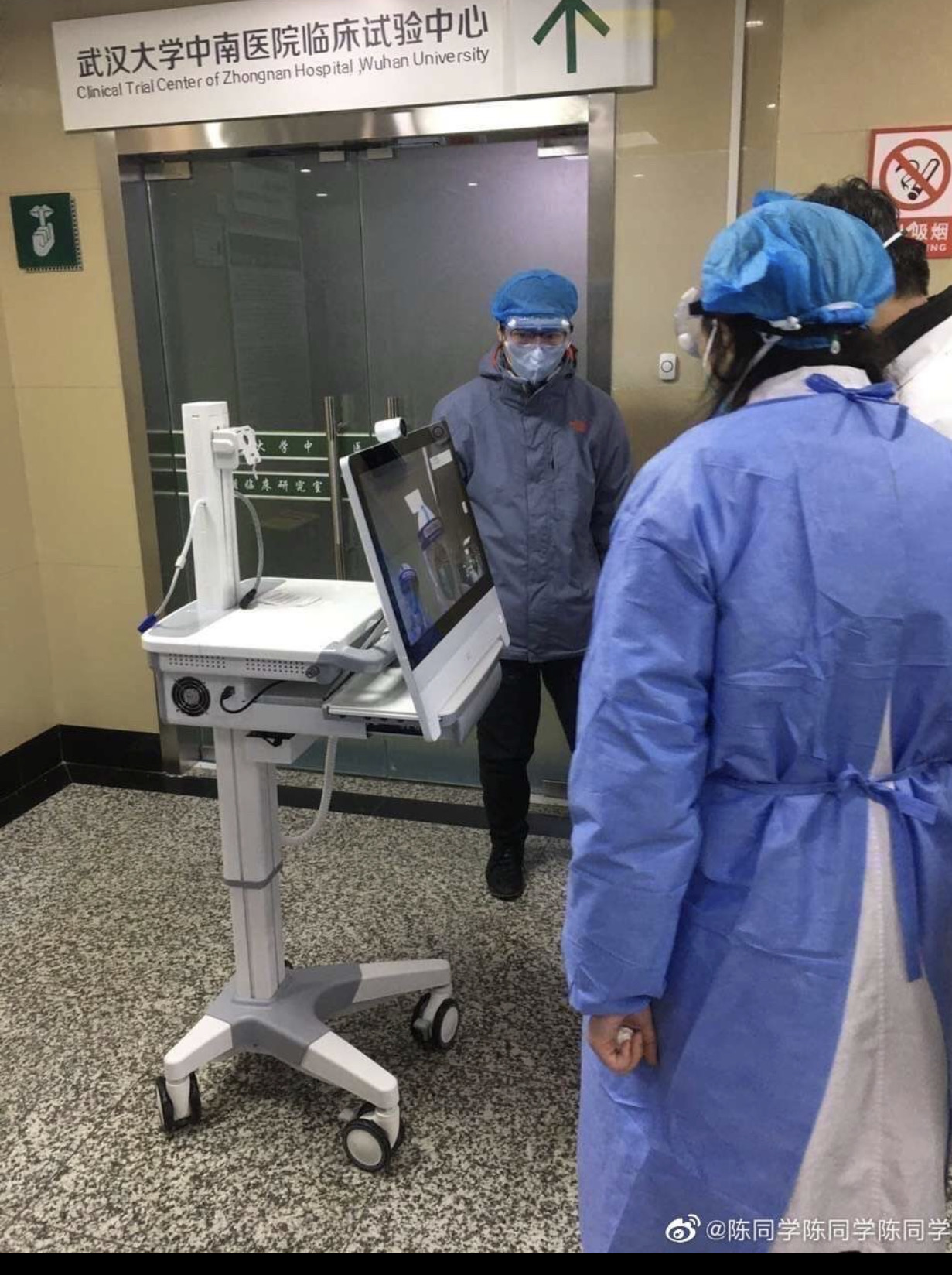 Who are you? Click a button to get the best resources for you:
SchoolTeacher
SchoolStudent
SchoolParent
Higher EdFaculty
Higher EdStudent
Education IT Admin
Webex Room Kit
DX80
Connected with Webex
Telemedicine/E-learning
List of freemium offers
List of buying offers
Key offers to highlight under connected with Webex
Sign up for your free webex meetings plan https://www.webex.com/pricing/index.html
90 days full features free trail, provision via CCEP (Cisco) or CUWP (Partners) https://engage2demand.cisco.com/LP=13958?ccid=cc001228&oid=trlco020634
Free trainings on demand: How to use webex for Telemedicine https://www.webex.com/webexremotehealth.html
Free training on demand: How to use webex for E-Learing https://www.webex.com/webexremoteedu.html
Webex meeting lic in the high 60s via Flex Plan Named User Meeting Promo for SMB
Collaboration video end points in the high 70s via Fast Track that includes board 55, DX80, Room Kit, Room Kit mini, Webex USB as well as IP Phones and Headsets
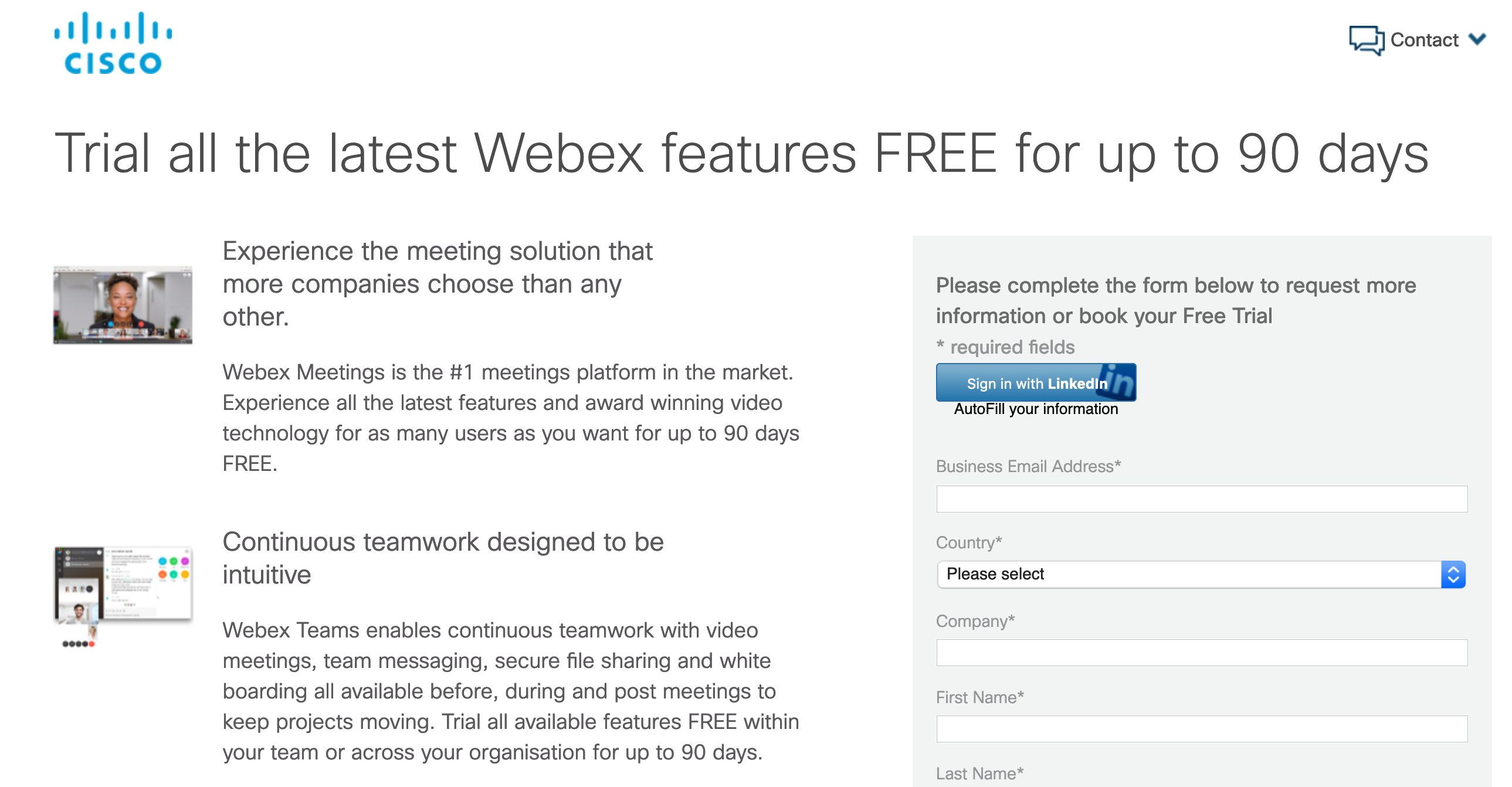 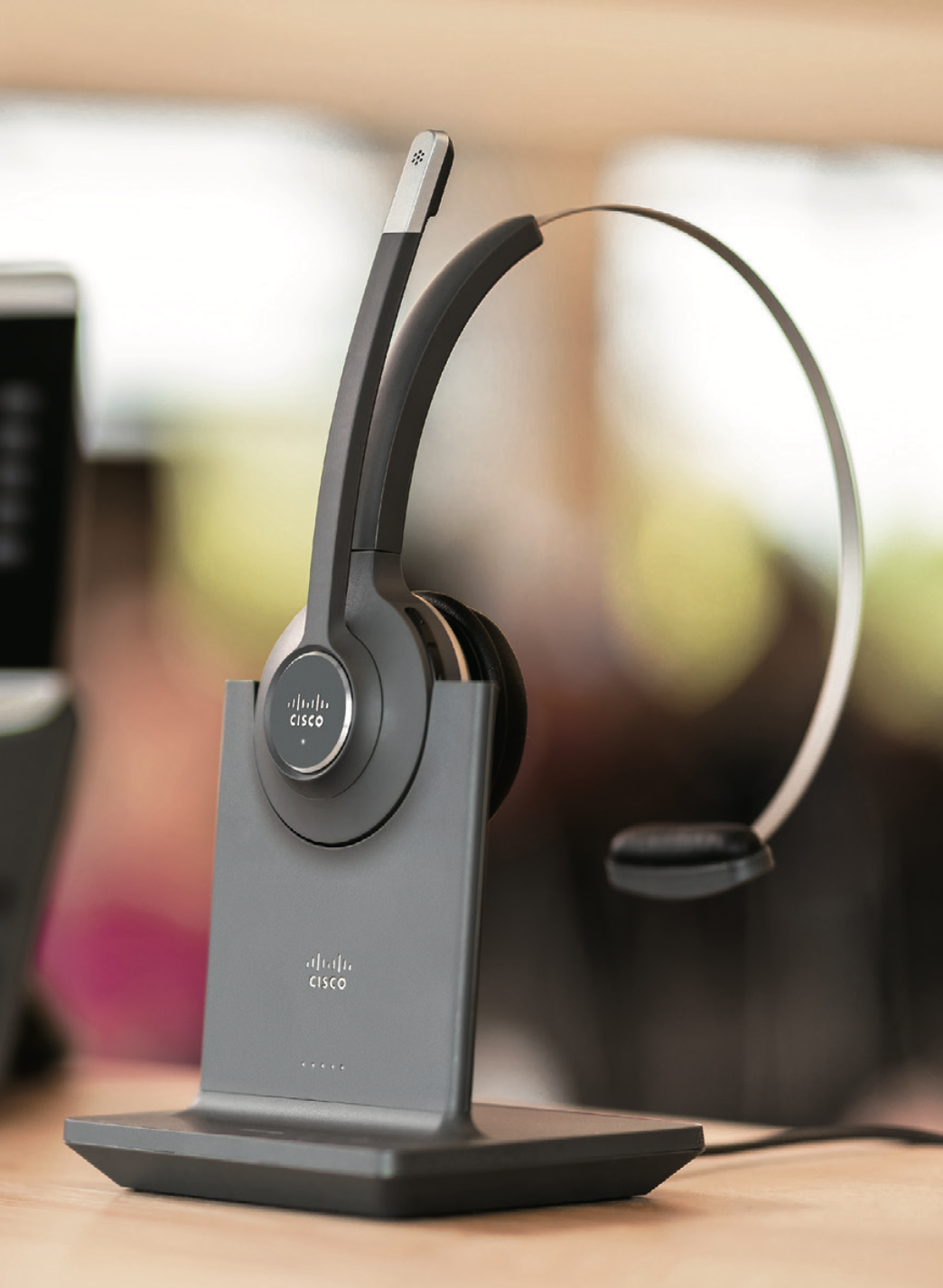 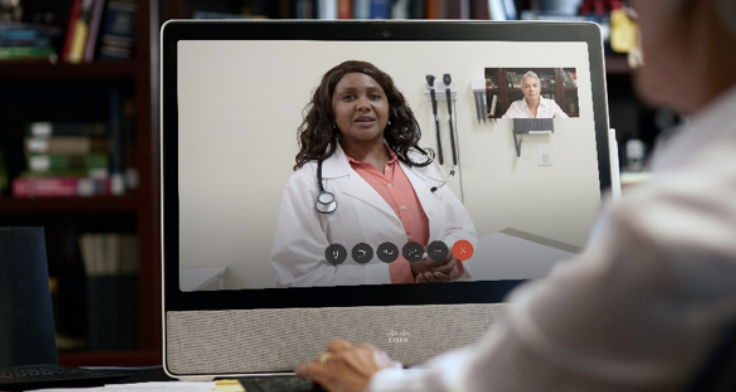 Network set-up for relocation, temporary facilities, shops online
How Cisco help SMB grow the business-Only Cisco network protects your data from end to end
Temporary WIFI network 
set up
Set upnetwork connectivity
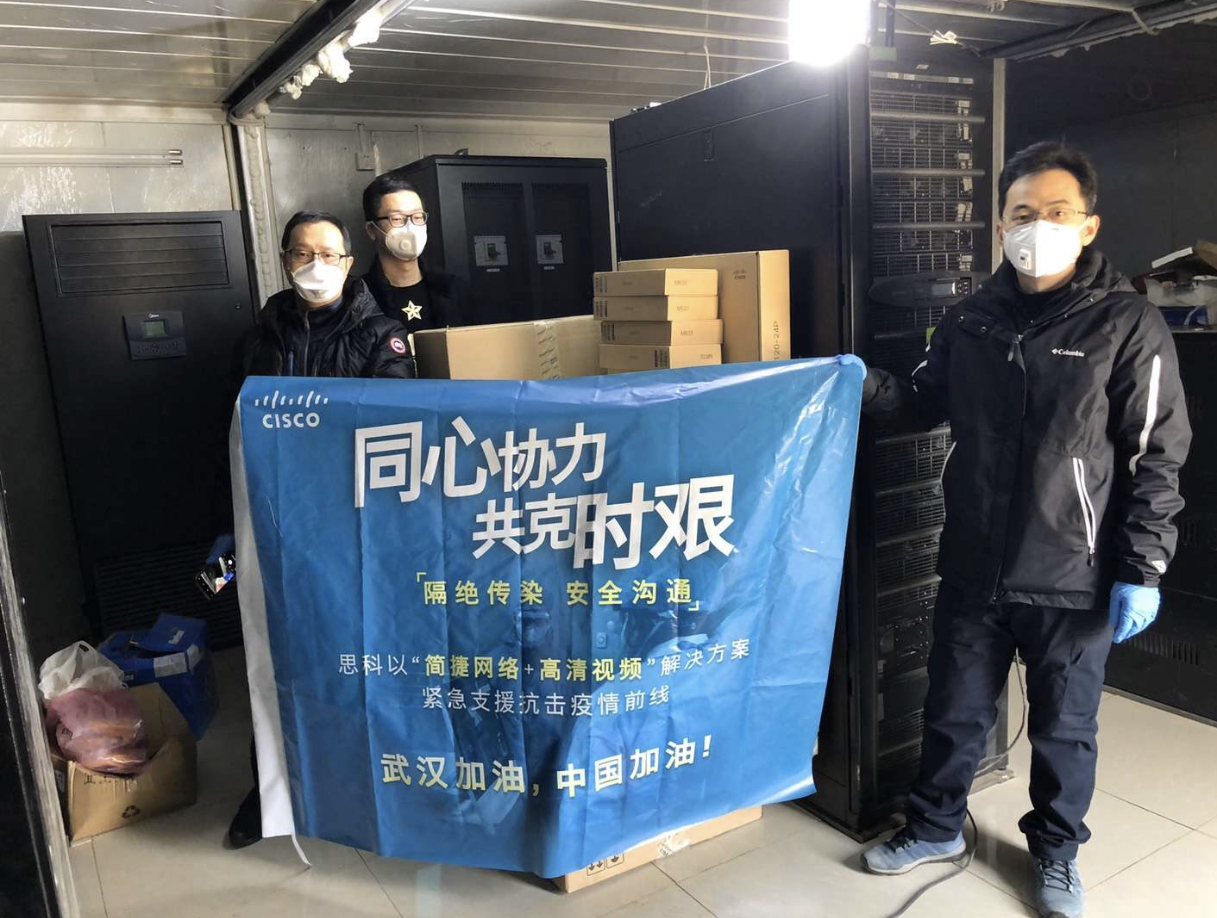 MR36: first wifi 6 cloud managed access point
MS120/210/225 series
cloud managed switching
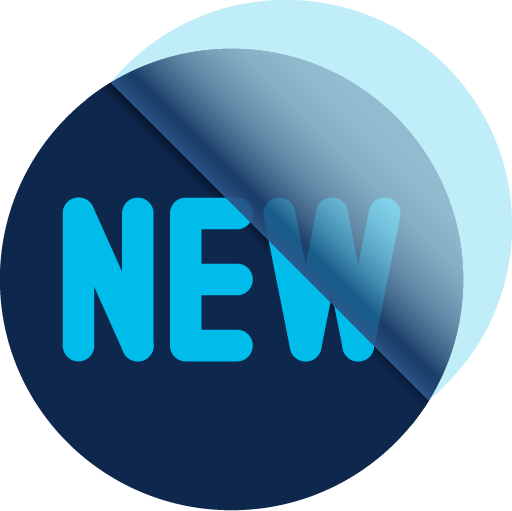 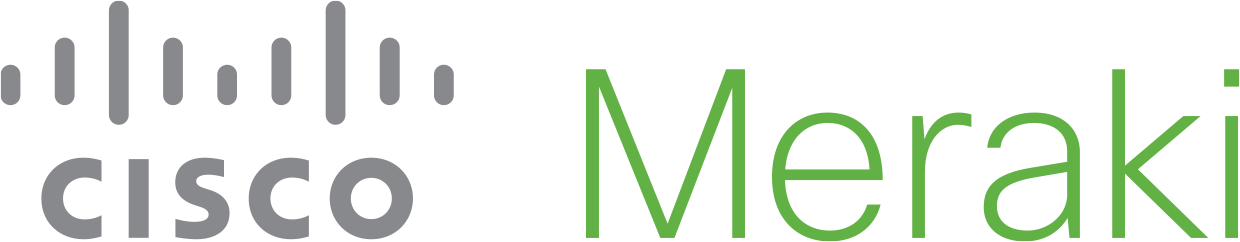 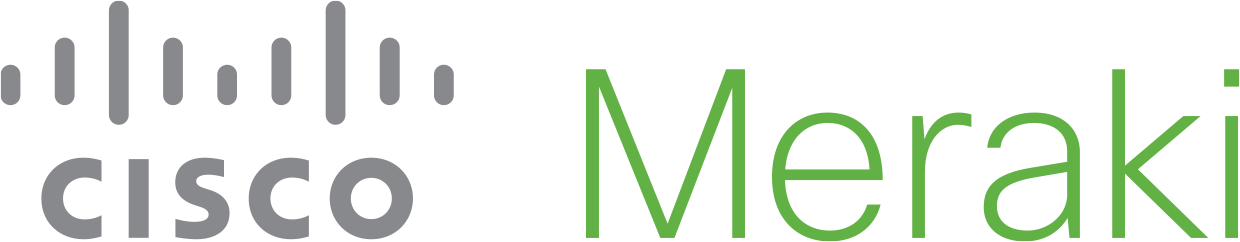 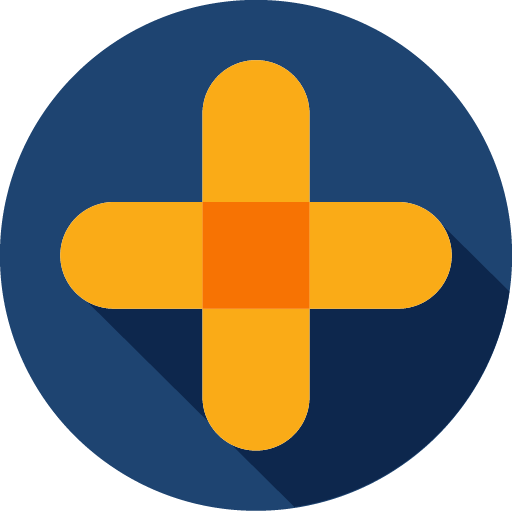 Or
Or
Temporary WIFI network 
set up
Set upnetwork connectivity
Set upnetwork connectivity
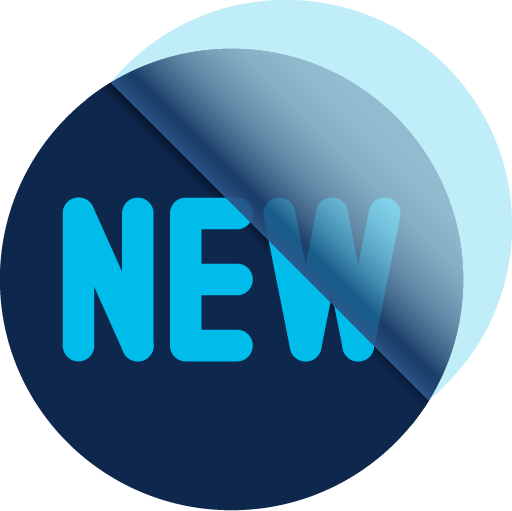 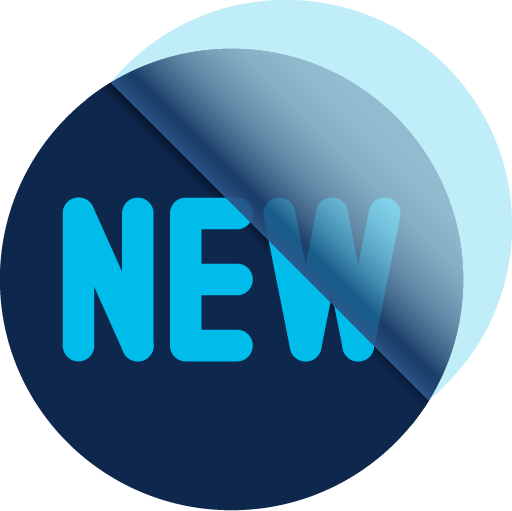 Aironet 1840 series
Most cost effective access point
Catalyst 9200L series Scalability, programmable and resilient
Catalyst 1000 series
compact, fanless with PoE+
The network is many SMB business’s lifeline
Network set-up for relocation, temporary facilities, shops online
List of freemium offers
List of buying offers
Key offers to highlight under set up network connectivity
The first year on us for Meraki MR 36 & MS120/210/225 series 
WiFi wave 2 AP1840 Buy 1 get 1 free ( including 1815I, 1840I and 1852I&E)
Cat1K POE switch (16FP and 24FP) for small only : Buy 2 get 1 free in ASEAN, KR, HK; buy 3 get 1 free in India 
Cat9K DNA-E license for small only: Pay 2 for 3 in ASEAN, ANZ, INDIA, KR, HK and TW, pay 4 for 5 for India
Meraki Free Trail https://meraki.cisco.com/lp/free-demo
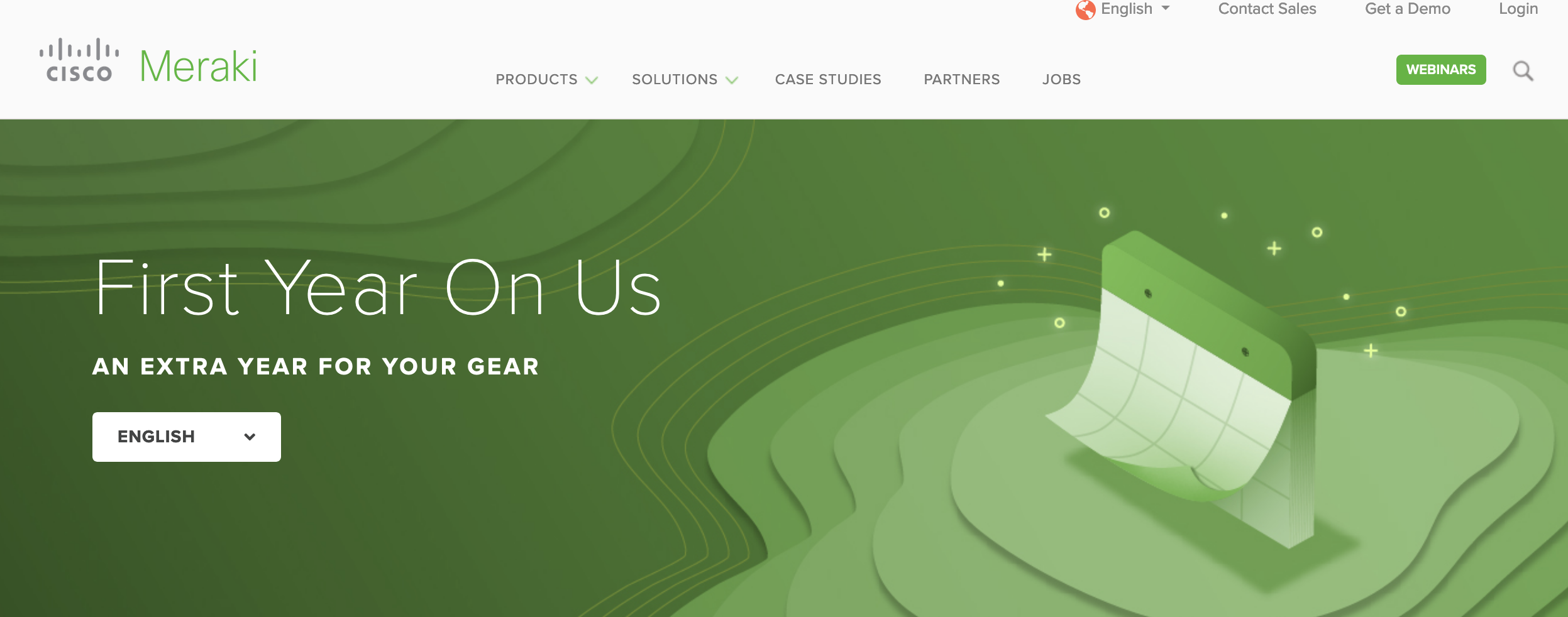 Cost Effective Wave 2 Aironetaccess point 1840: Buy 1 get 1 free
Catalyst 9200L series software license: Pay 2 for 3, pay 4 for 5 for customers in SMALL
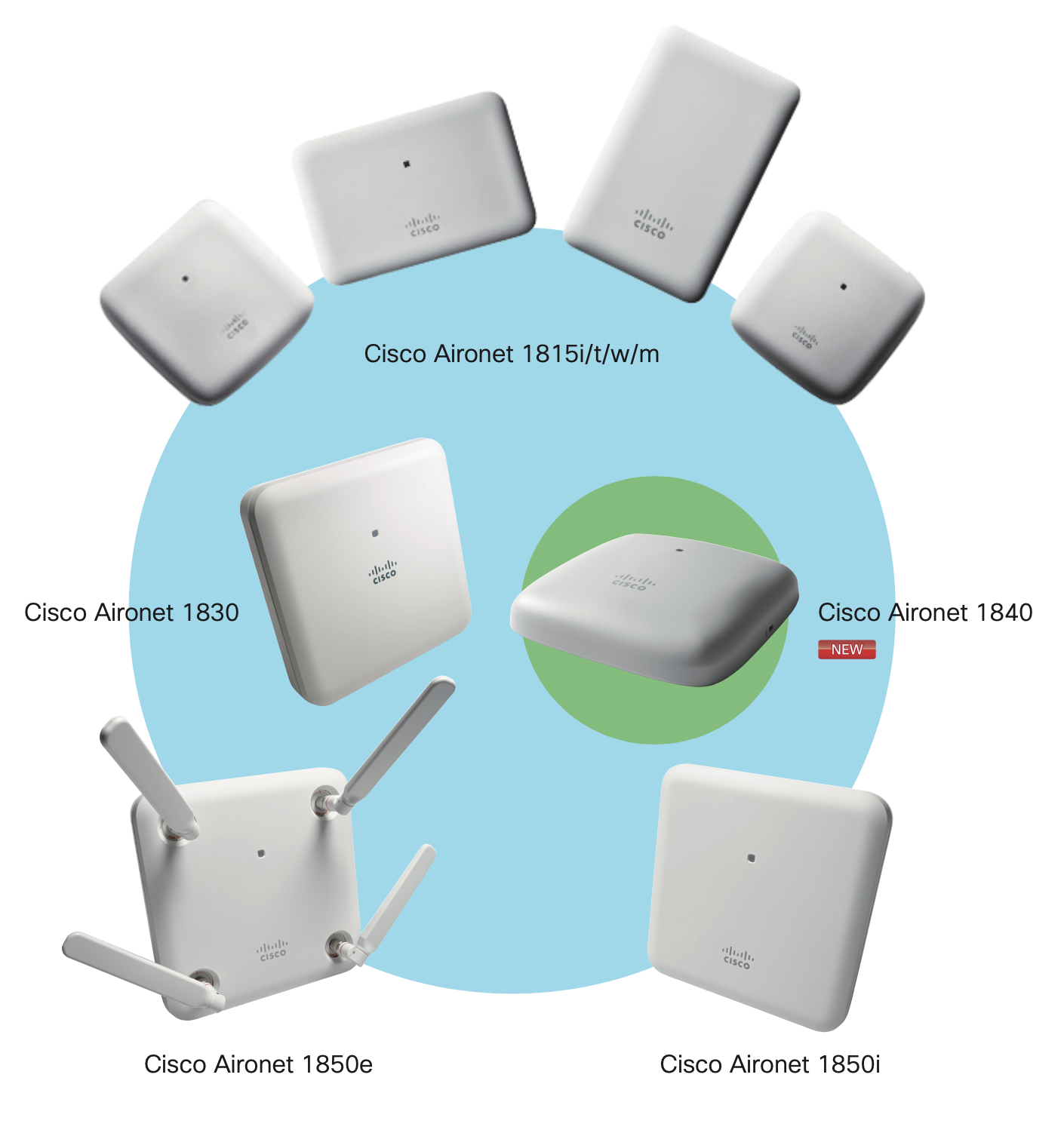 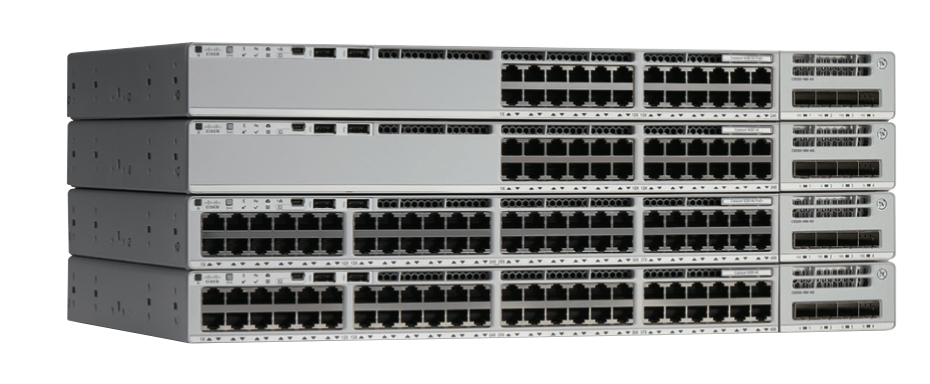 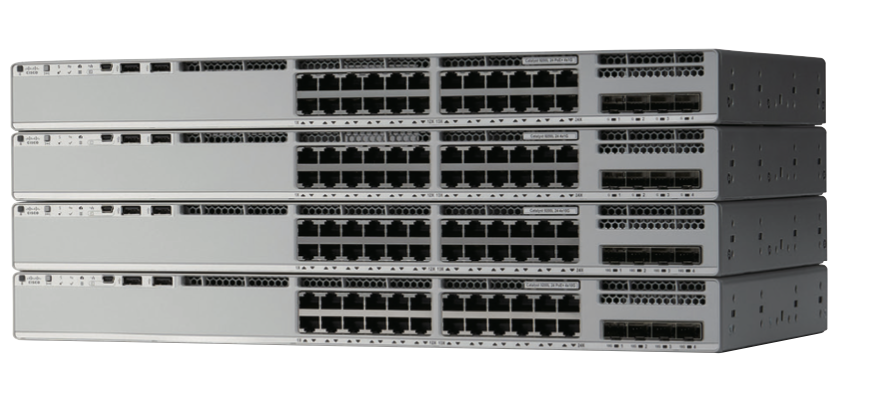 Catalyst 1000 series full POE,buy 2 get 1 free promotion for small
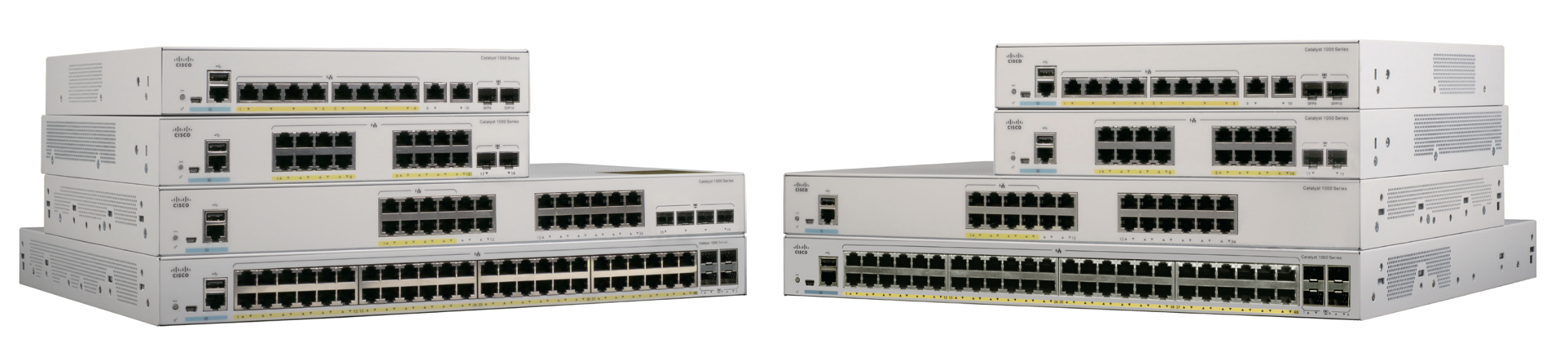 Cisco Products & Solutions for SMB
What’s New in 2HFY20
Supporting business continuity during the COVID-19 pandemic  www.cisco.com/c/m/en_us/covid19.html
Cisco offers a wide range of new products and networking solutions designed for small and medium-sized businesses across a variety of industries.
Cloud Managed Wireless Access Point
Cisco Meraki MR36
Wireless Access Point
Cisco Aironet 1840 Series
Wireless Access Points & Mesh Extenders
Cisco Business 100/200 Series access points
Collaboration EndpointsLAN Access Switches
Cisco Webex Room USB
LAN Access Switches
Cisco Catalyst 9200/L Series
LAN Access Switches
Cisco Catalyst 1000 Series
Multi-Factor Authentication
Cisco Duo Security


Is that  you?
Cloud Security
Cisco Umbrella New Packages



Umbrella
Next-Generation Firewalls
Cisco Firepower 1000 Series
user@email.com



 	SIGN IN
© 2020 Cisco and/or its affiliates. All rights reserved.